Internal Smith-Purcell radiation from electron beams
Andrzej Szczepkowicz
 
University of Wroclaw
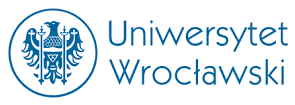 Talk outline
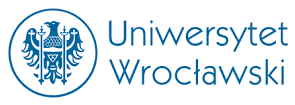 Radiation: diffraction, Smith–Purcell vs. internal Smith–Purcell, diffraction Cherenkov
Literature, some experiments and applications
Numerical simulations
Silicon grating
Si/SiO2 grating vs pure SiO2 grating
Resonant enhancement of radiation, structure eigenmodes
Problem of obtaining accurate radiation energy in concrete units
Time vs frequency domain, finite vs. infinite gratings
Analysis of energy flow using Poynting theorem
‹#›
Radiation schemes from charged particles
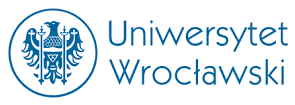 “A charged particle moving in vacuum with constant velocity does not emit radiation”
acceleration
undulator r.
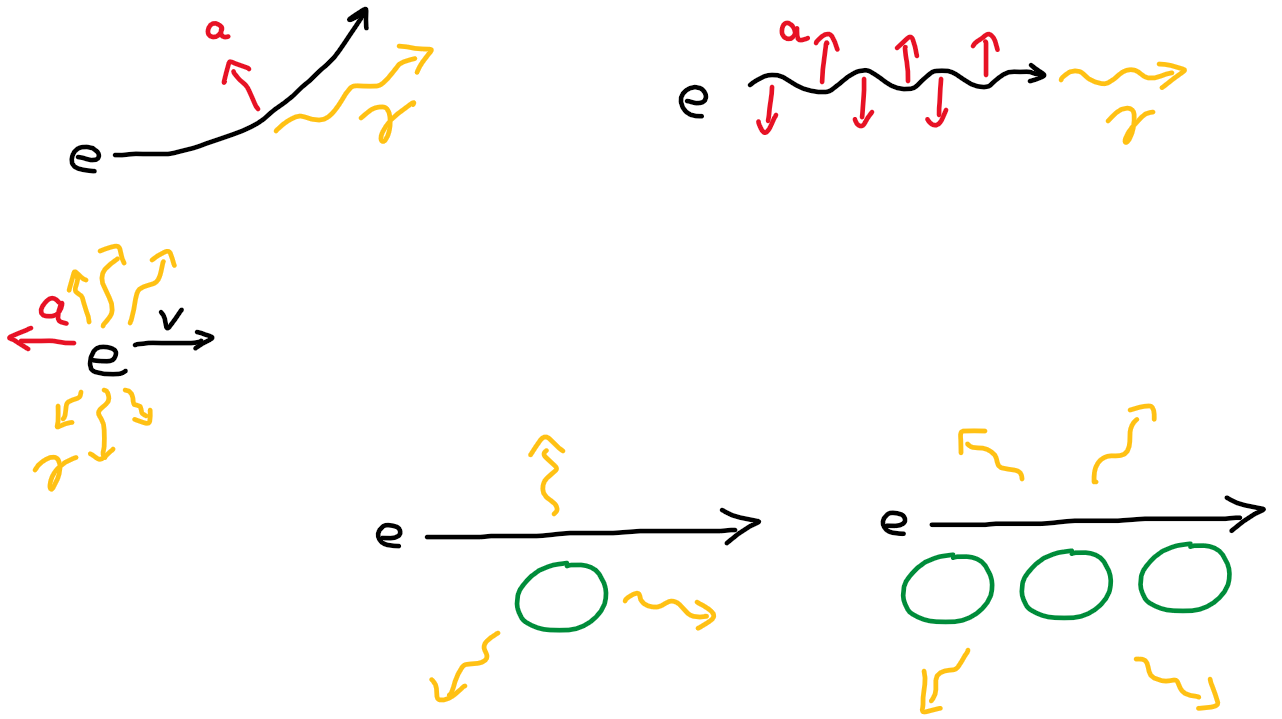 synchrotron r.
deceleration r.
diffracting bodies
No magnets needed
diffraction r.                       Smith–Purcell radiation
‹#›
Diffraction radiation – where is the accelerating charge?
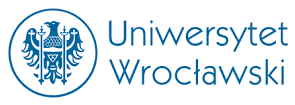 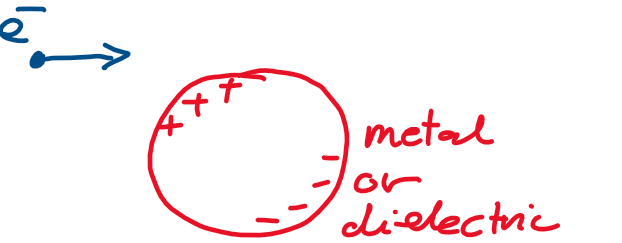 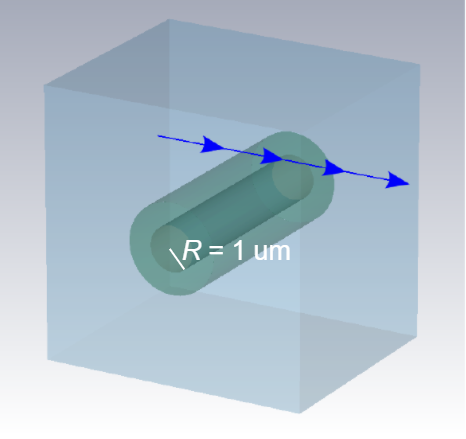 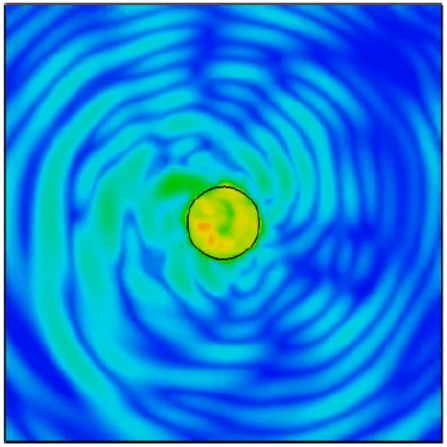 electromagnetic energy density
‹#›
[simulation: Damian Śnieżek]
Dmytro Konakhovych, 2021                                                         Damian Śnieżek, 2021
‹#›
Smith–Purcell radiation for metallic grating
Experiment and explanation
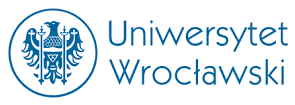 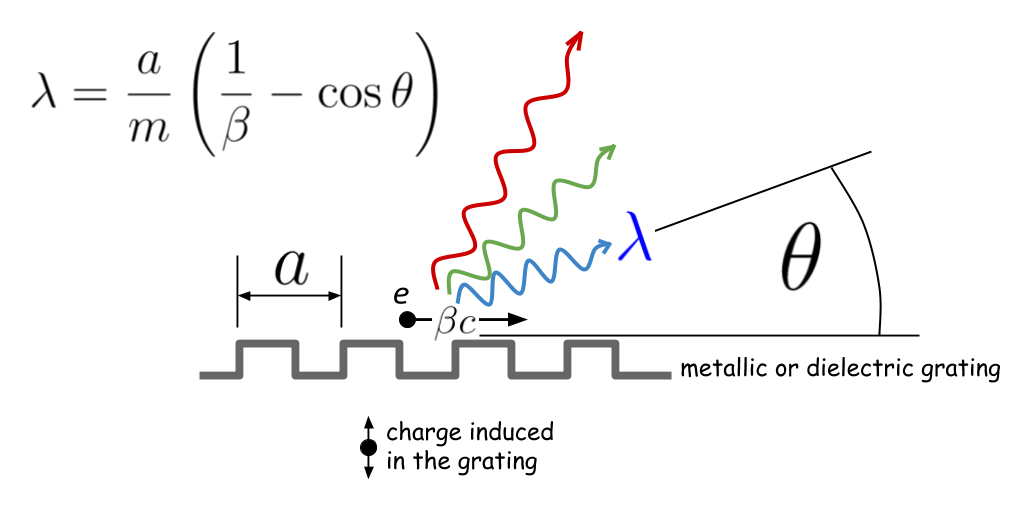 If an electron passes close to the surface of a metal diffraction grating, the periodic motion of the charge induced in the grating causes electromagnetic radiation.
[Smith and Purcell 1953]
‹#›
Electron induces polarization charge  + + +  –  –  –
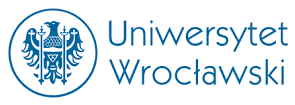 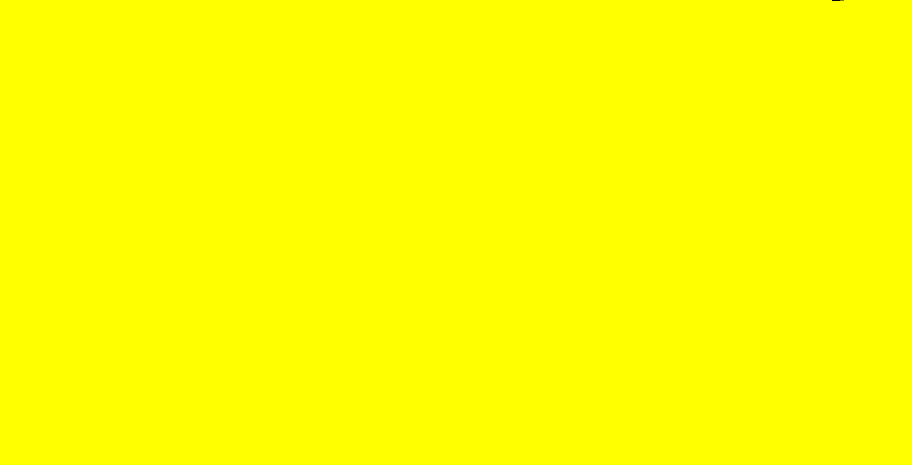 Si  Si   Si  Si  Si  Si   Si  Si   Si  Si

SiO2
‹#›
Smith–Purcell equation visualized
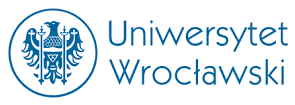 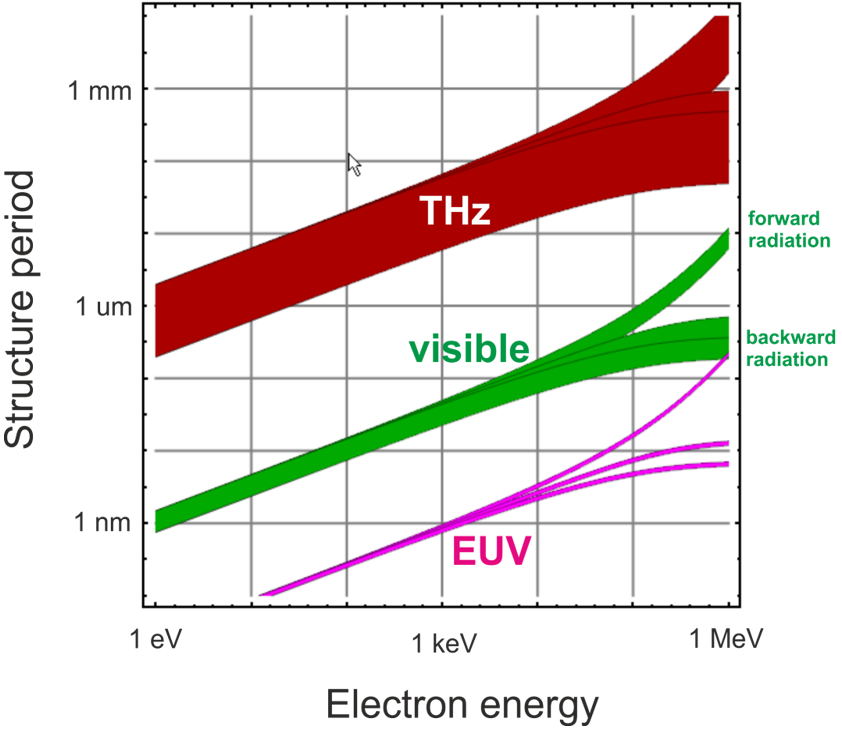 Available wavelength ranges
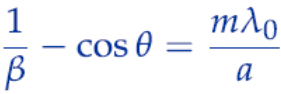 Radiated energy W vs. impact parameter d
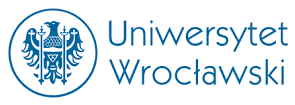 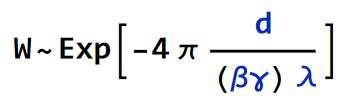 Radiated energy
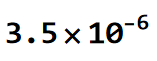 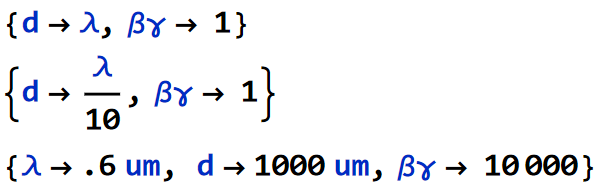 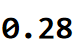 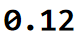 valid for diffraction radiation and Smith–Purcell radiation
‹#›
Beam position and profile measurement: Kieffer, Bartnik et al. 2020
Cherenkov diffraction radiation (SP radiation for m=0)
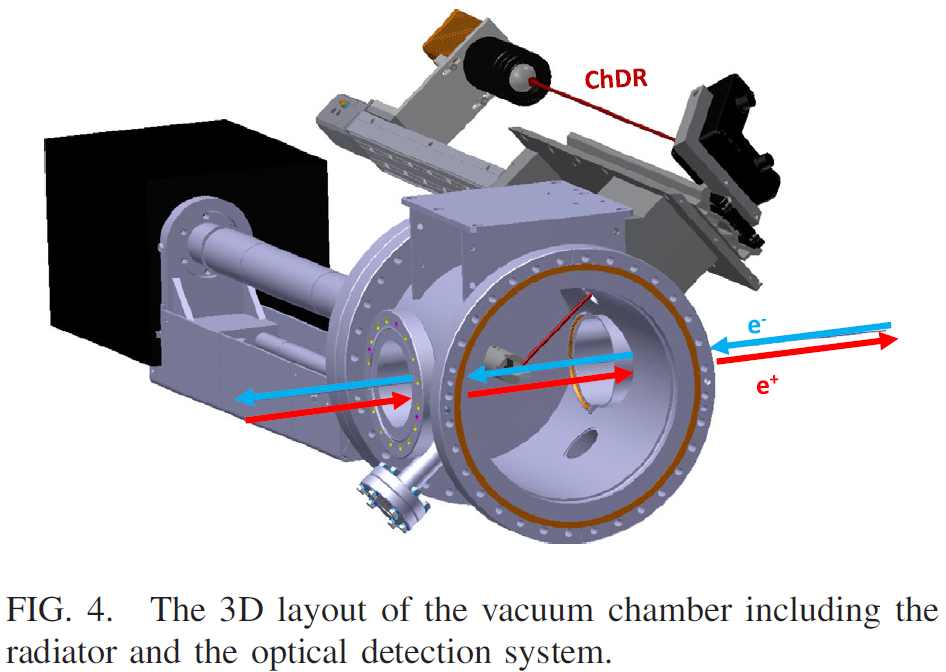 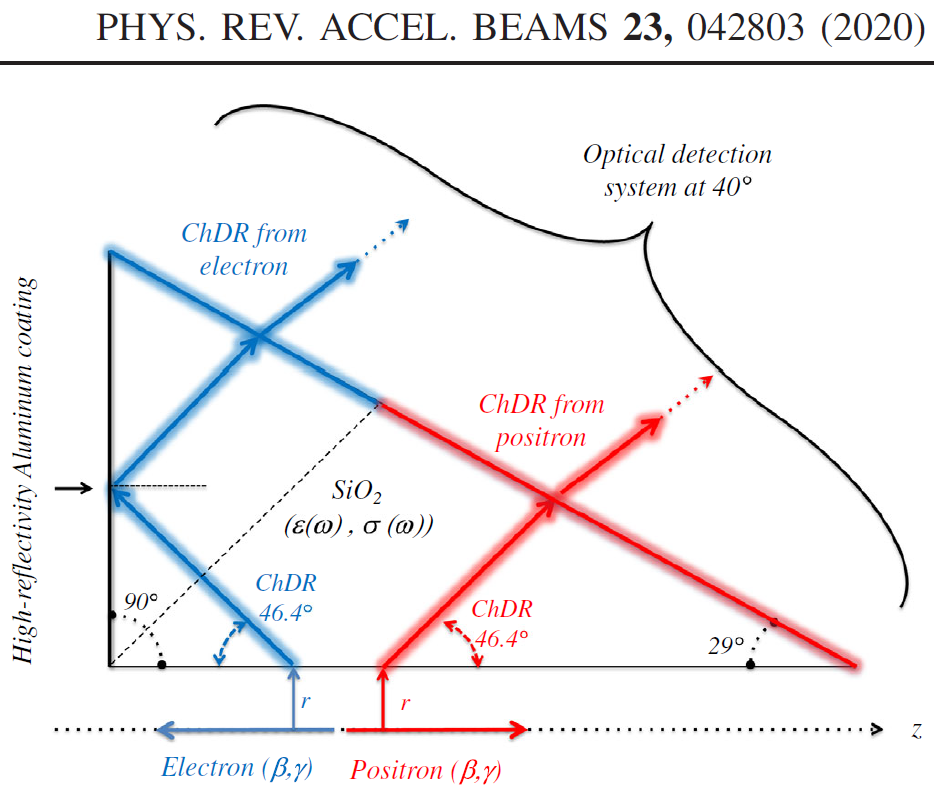 – fused silica
– optical and infrared CDR
– impact parameter ~2mm, visible radiation
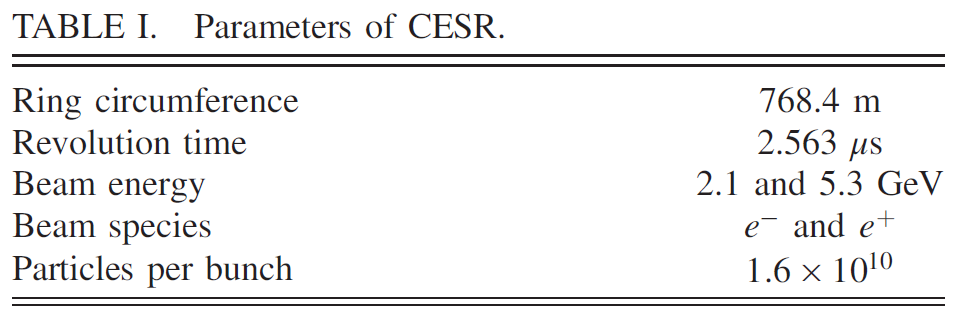 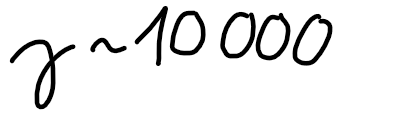 CESR = Cornell Electron Storage Ring
‹#›
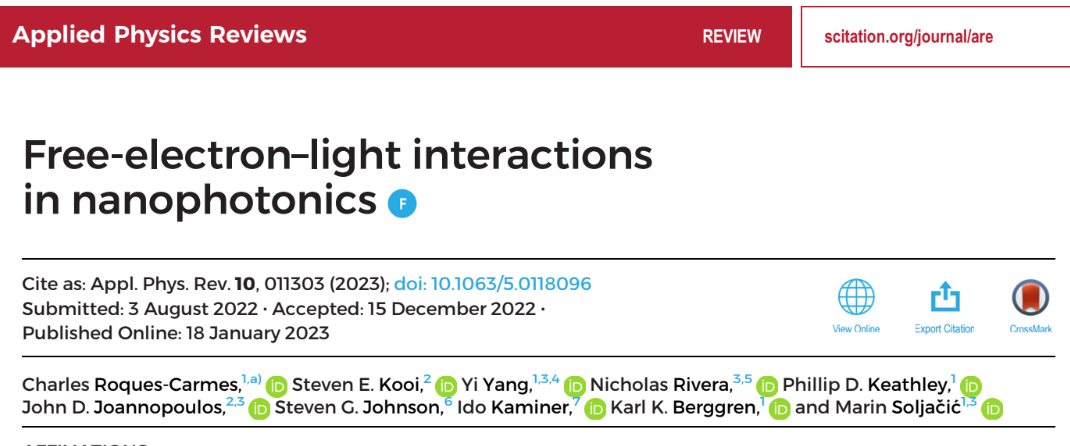 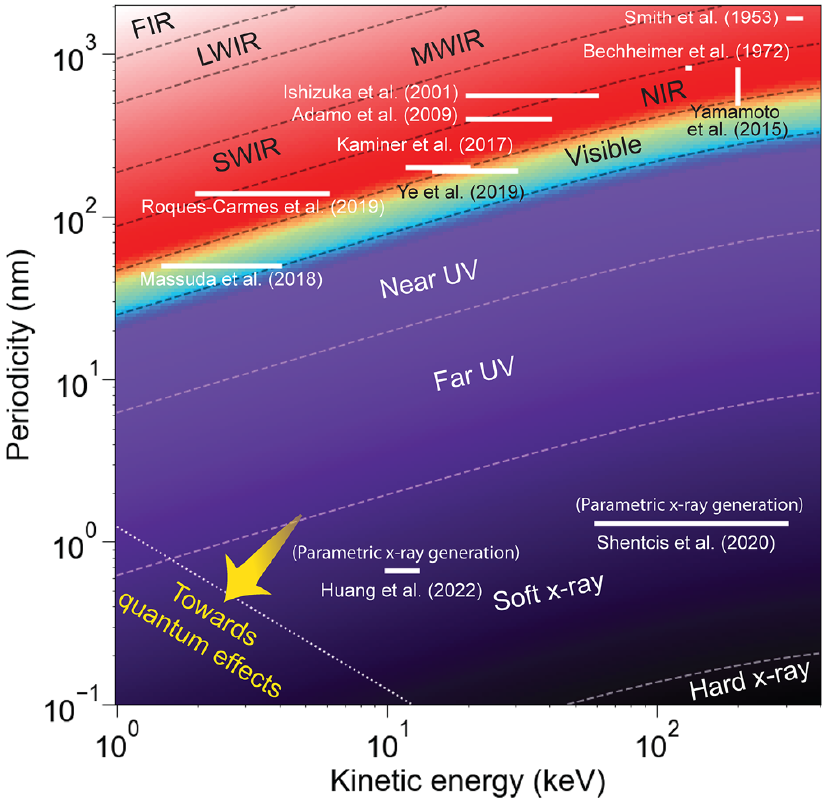 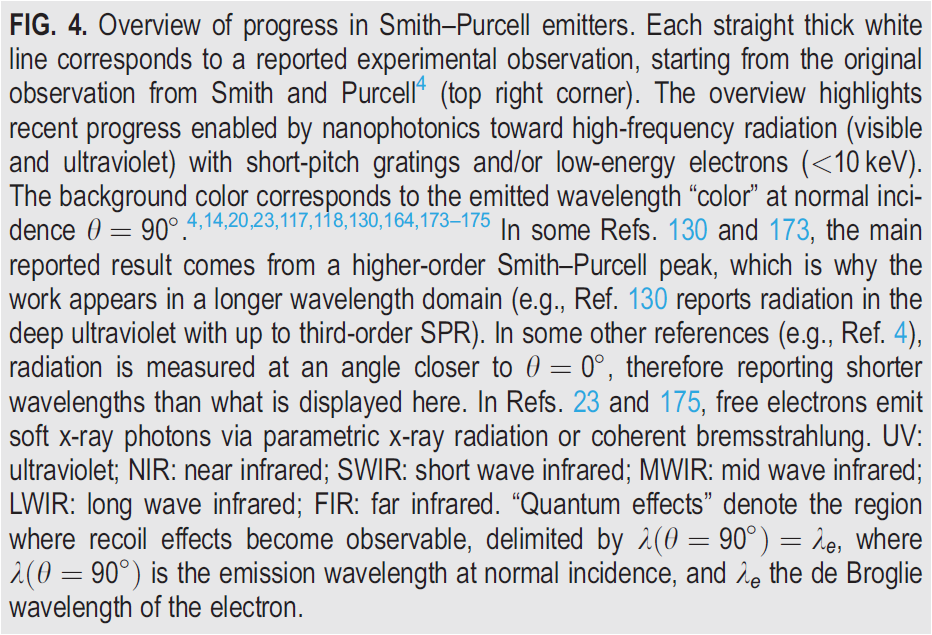 ‹#›
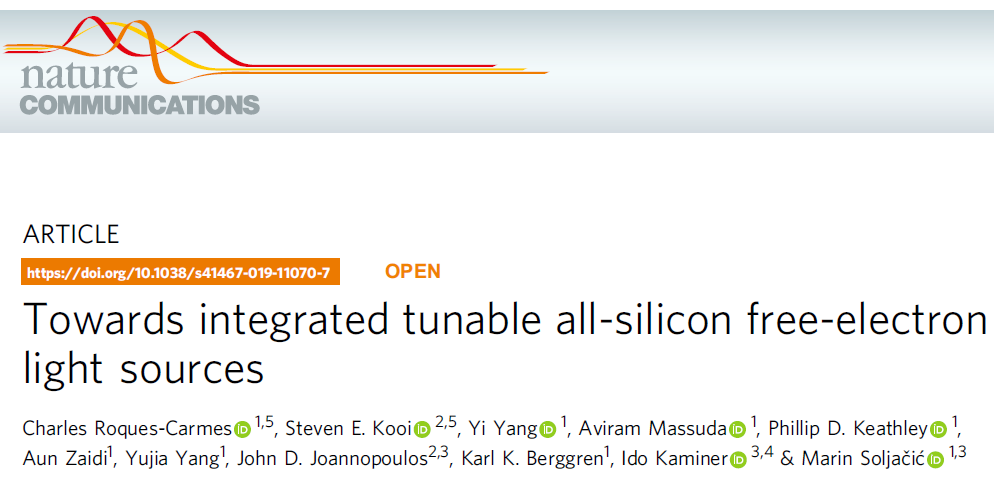 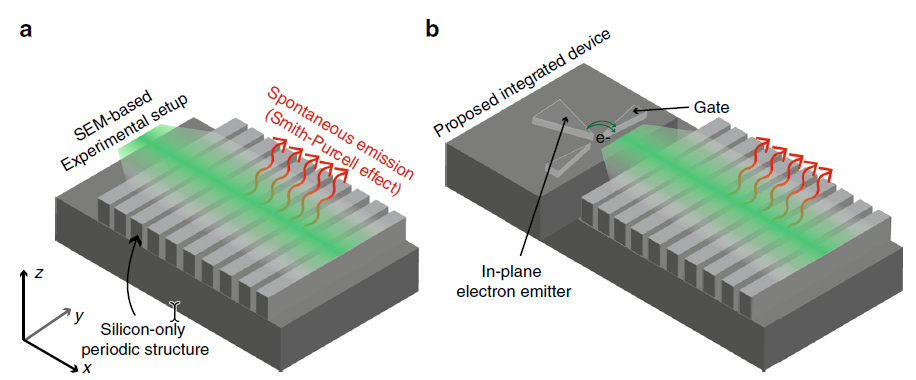 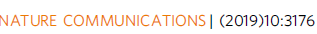 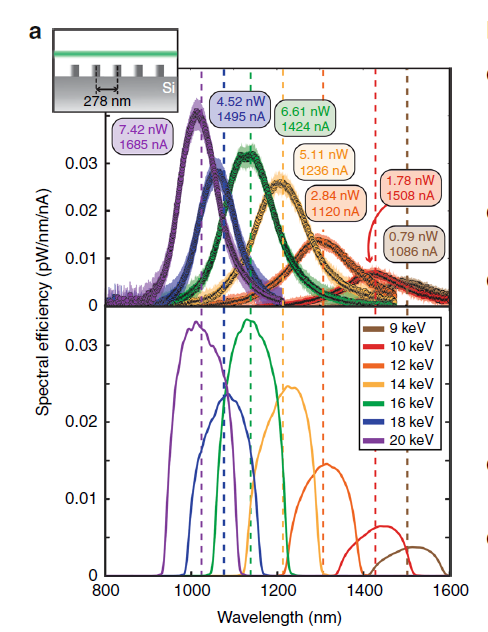 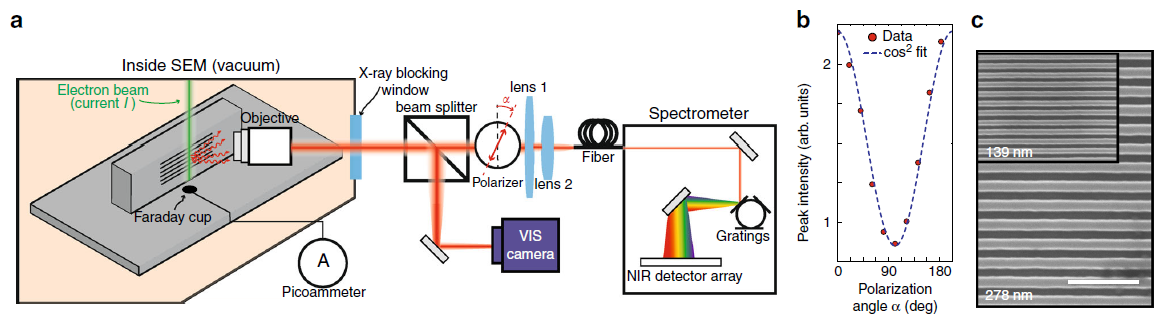 ‹#›
Electron and light in a dielectric structure
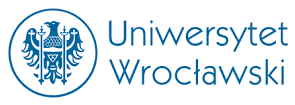 Diffraction radiation
Inverse Smith–Purcell
effect (optical accelerator)
Smith–Purcell radiation
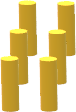 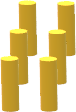 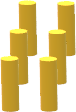 e
e
e
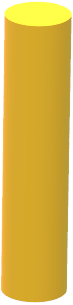 e
‹#›
‹#›
ACHIP collaboration
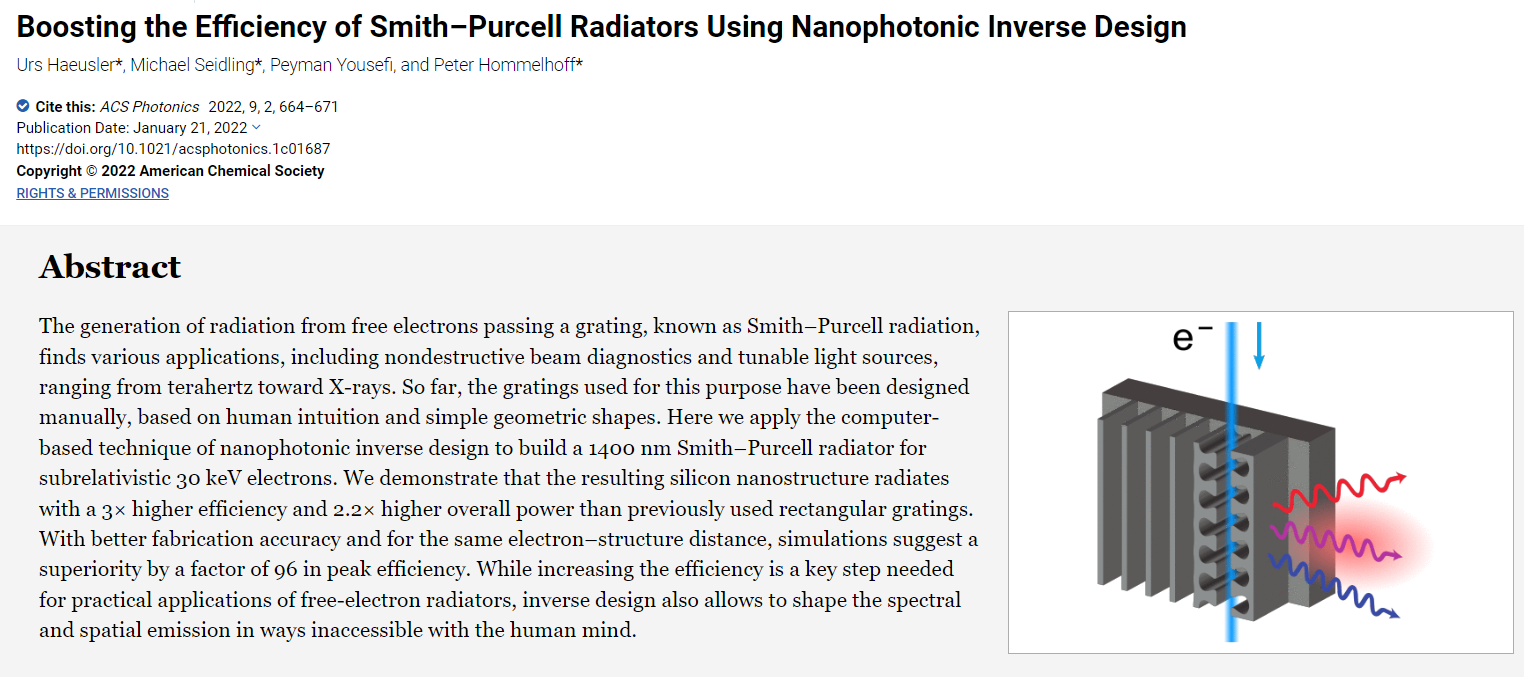 ‹#›
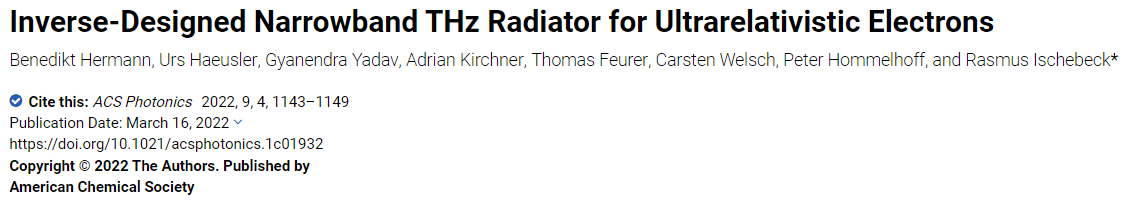 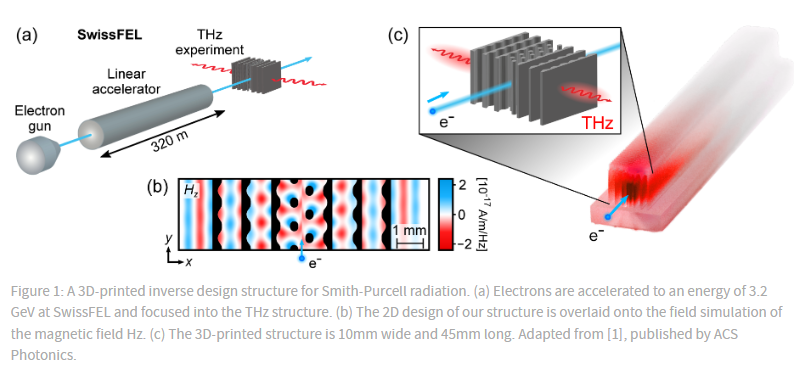 ACHIP collaboration
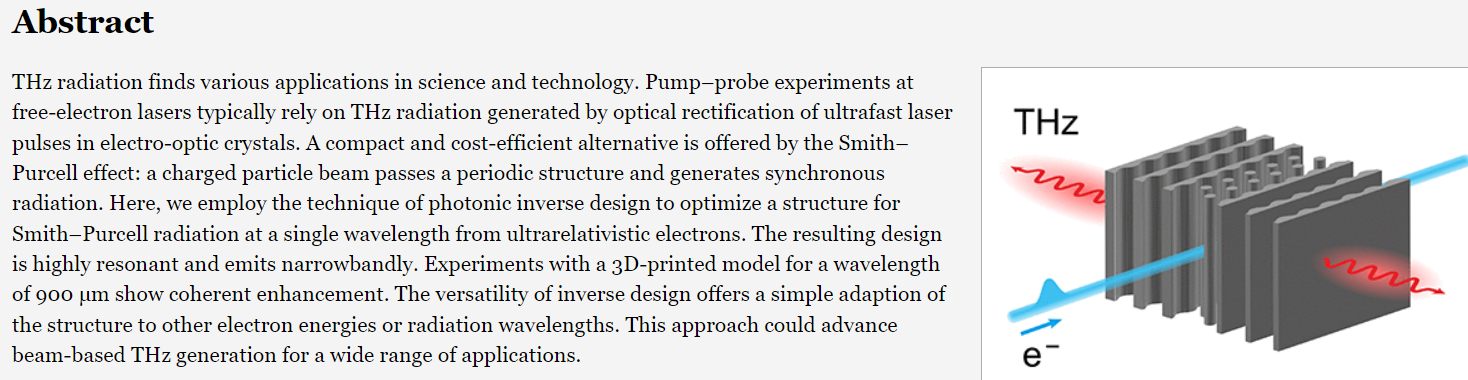 ‹#›
2D vs 3D numerical radiation models, frequency domain
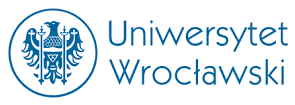 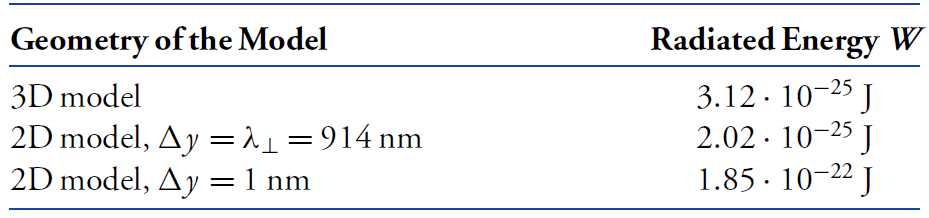 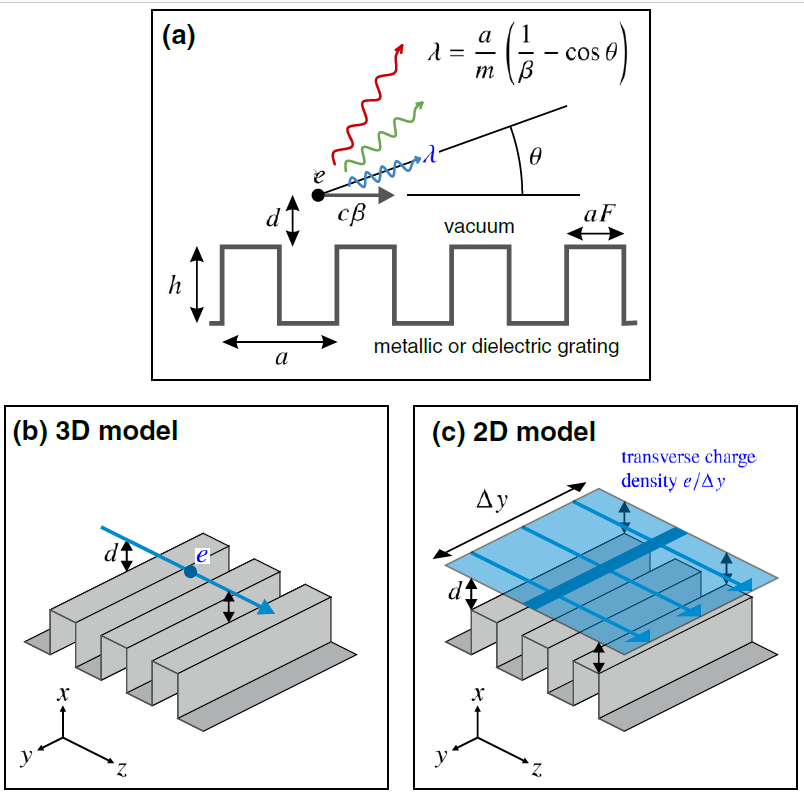 infinite gratings
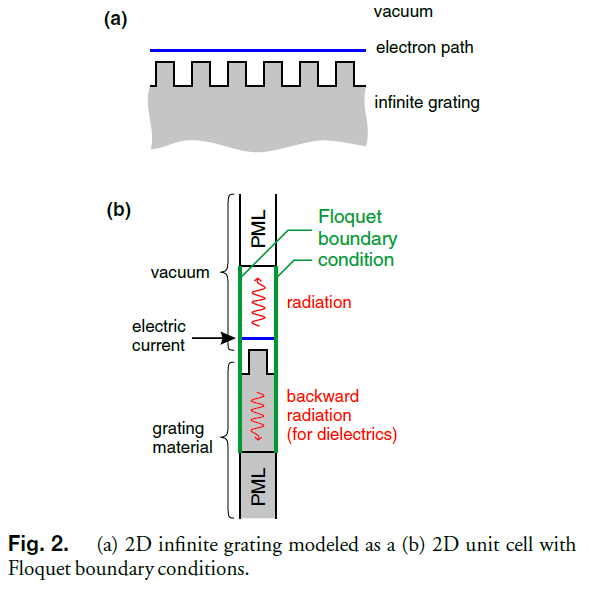 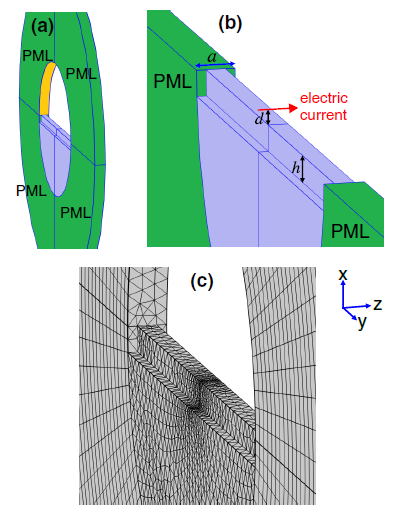 3D
2D
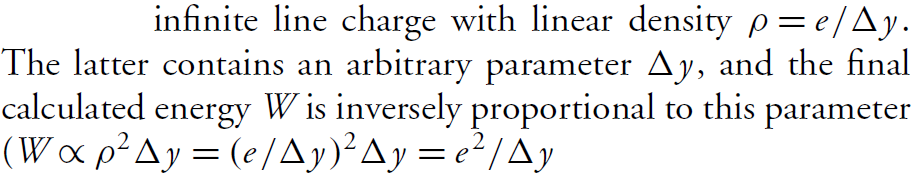 ‹#›
[Szczepkowicz Schachter England 2020]
Verification of the frequency-domain numerical model
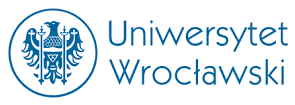 + Conventional Cherenkov r. benchmark
    + make permittivity uniform
    + increase β or increase n   (nβ>1)
    + compare with the Frank–Tamm formula
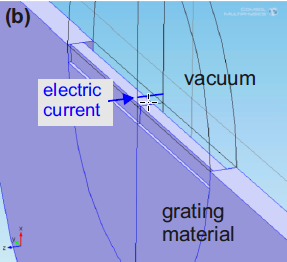 The model predicts radiation energy in concrete units

 Arb. units
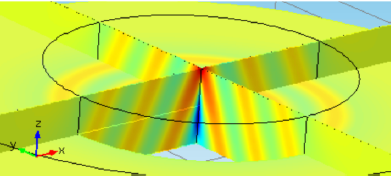 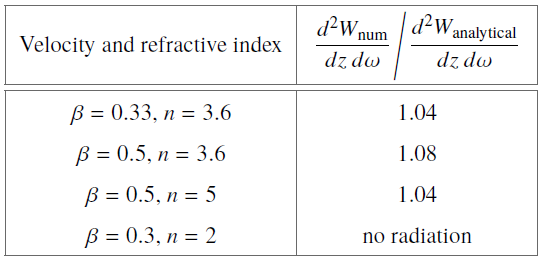 ‹#›
PML
[Szczepkowicz Schachter England 2020]
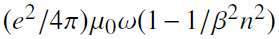 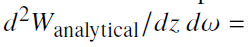 Frank–Tamm formula
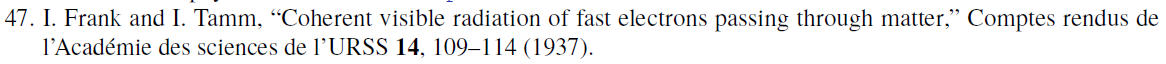 ‹#›
Internal Smith–Purcell radiation (iSPR) coexisting with CDR
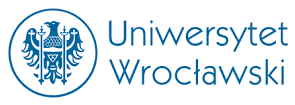 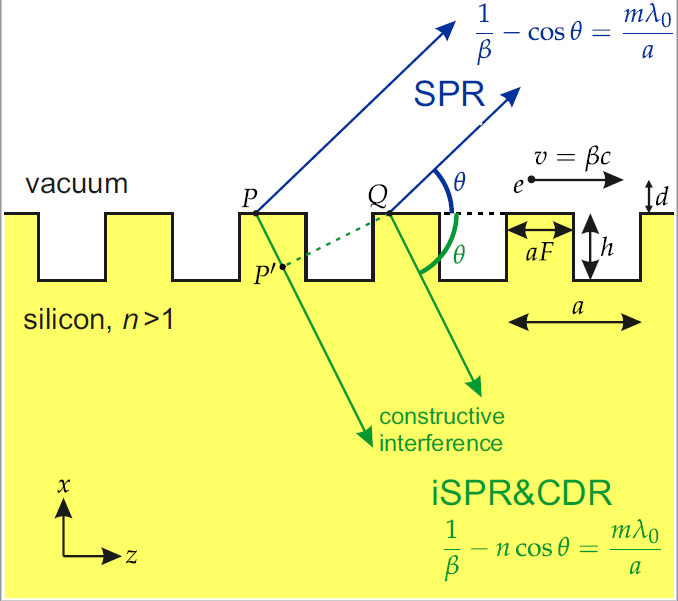 m = 0 ⇔ Cherenkov ⇔ θ = θCh  – fixed angle
m = 1 ⇔ 1st order S–P ⇔  θ ∈ (0, θCh) – can be optimized for different angles

iSPR: both signs of m possible
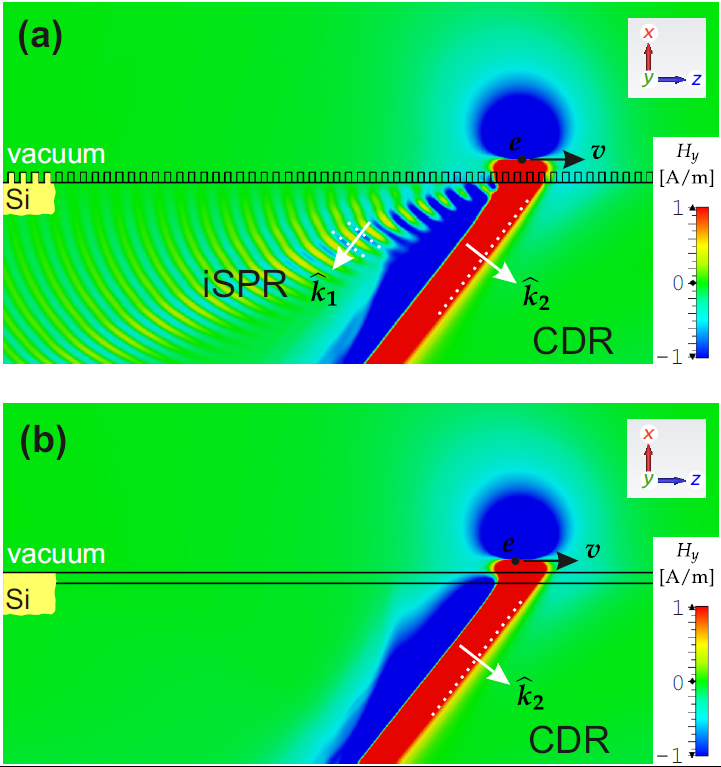 SPR into vacuum?
negligible!
Silicon grating
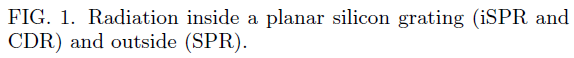 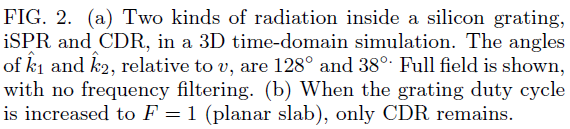 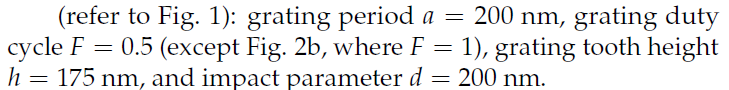 ‹#›
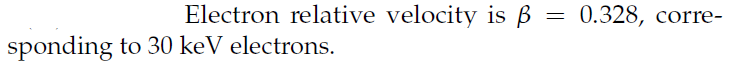 D. Konakhovych et al., arXiv:2105.07682 (2021)
‹#›
animations available
Cherenkov diffraction radiation wavefronts
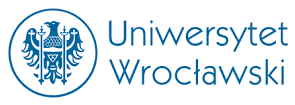 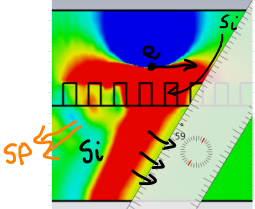 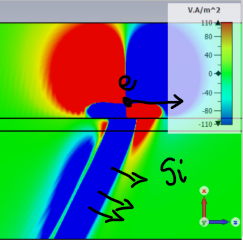 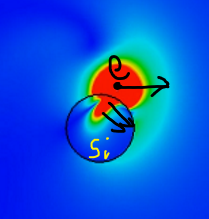 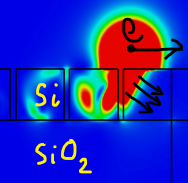 Si grating
Si slab
Si rod
Si/SiO2 grating
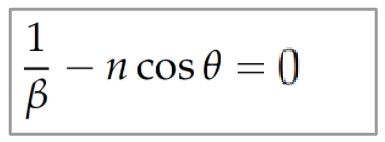 Cherenkov angle is independent of lambda
For fixed energy and material, you cannot tune the angle of radiation
‹#›
[simulations by Dmytro Konakhovych and Damian Śnieżek]
iSPR, the spectrum
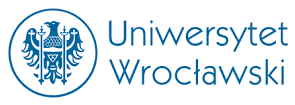 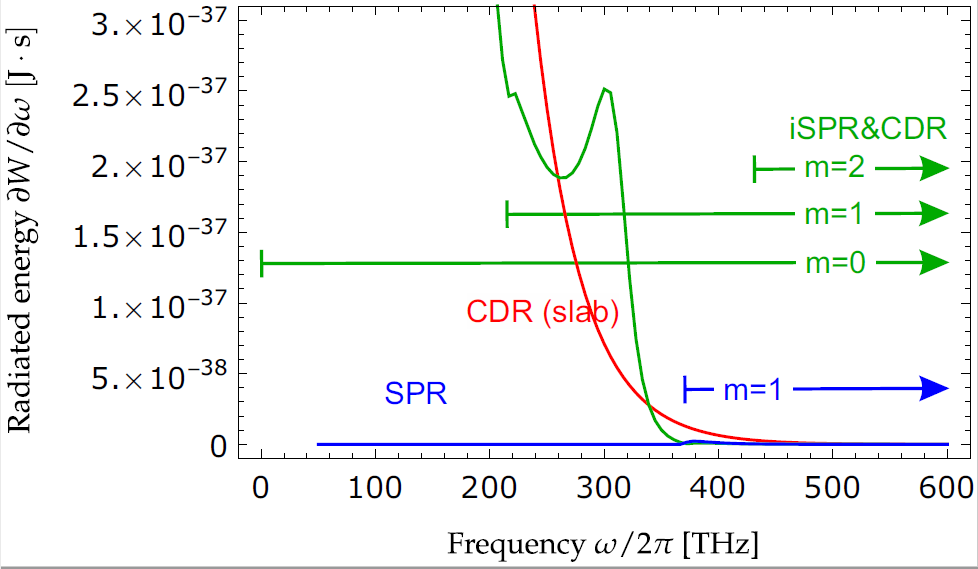 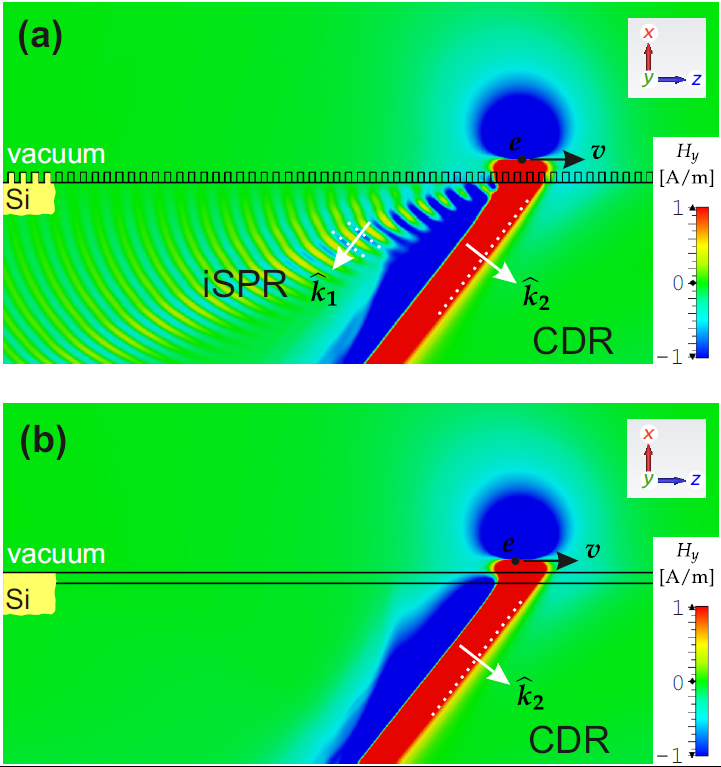 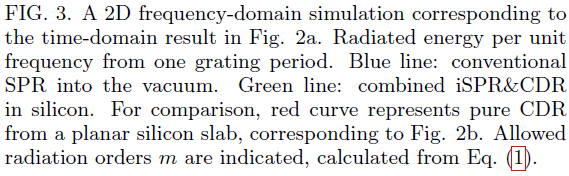 ‹#›
[D. Konakhovych et al., arXiv:2105.07682 (2021)]
iSPR and CDR spectrum decomposed into radiation modes
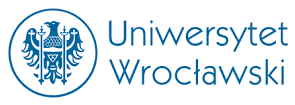 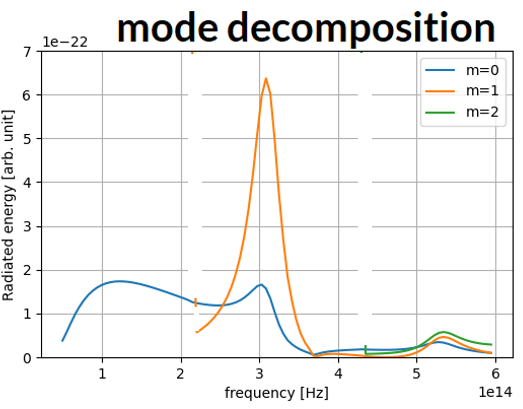 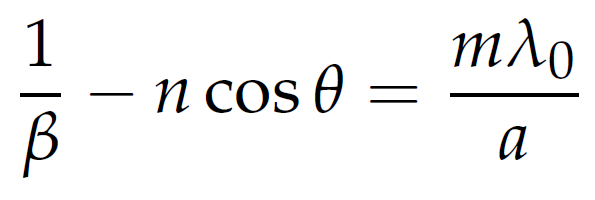 In this particular example, it is interesting that Cherenkov diffraction mode, m=0, is enhanced around 300 THz. Even more enhanced is the internal Smith-Purcell m=1. So if one looks for maximum radiation around one frequency, the internal Smith Purcell mode appears much better compared to Cherenkov.
resonant Cherenkov?
‹#›
2D and 3D models yield similar results
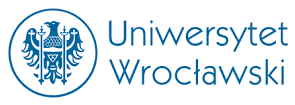 2D  peak 2.5E-37/609=4.1E-40 J·s                      3D peak 2.8E-40 J·s
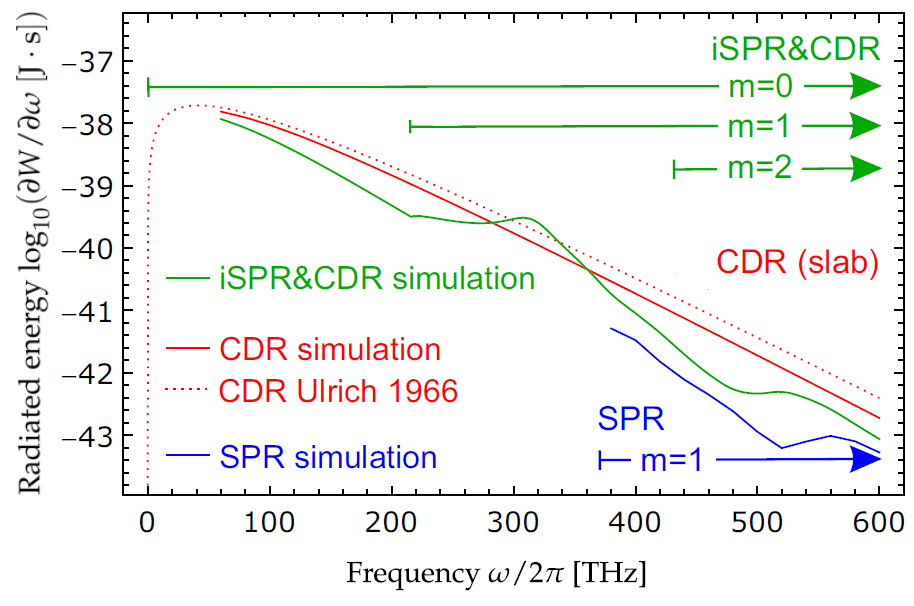 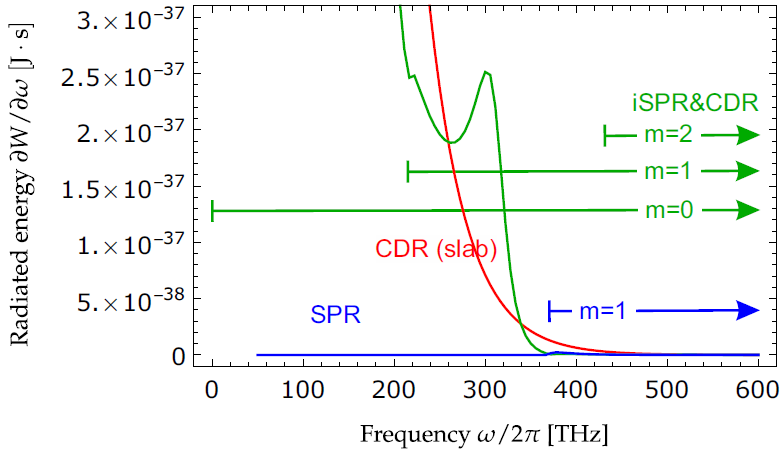 ‹#›
SPR and iSPR vs grating tooth height
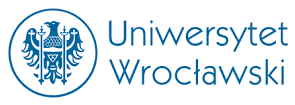 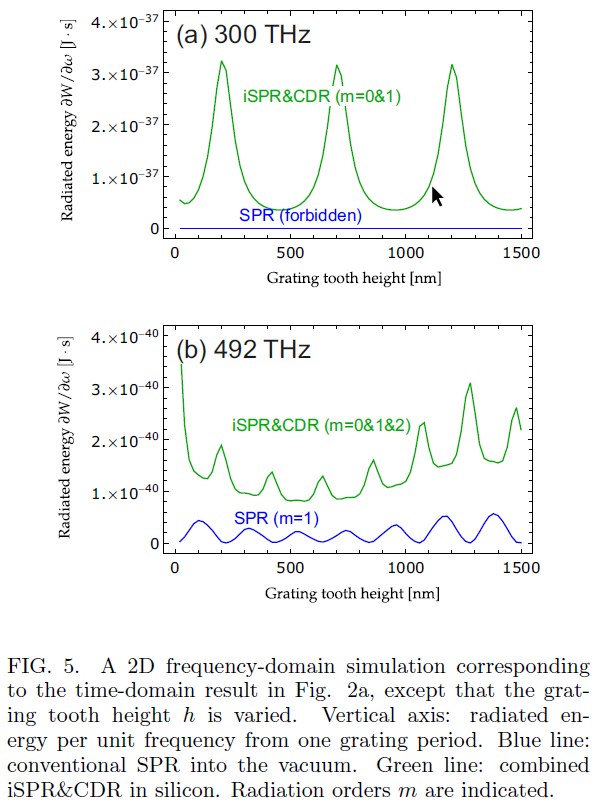 anticorrelation of internal and external radiation
– would a photonic band diagram help?
‹#›
Resonant enhancement of iSPR
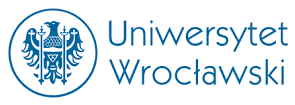 SiO2 and Si/SiO2  gratings
(30 keV electrons as before)
radiated energy per electron
Optimization for non-resonant structure (vacuum-SiO2)
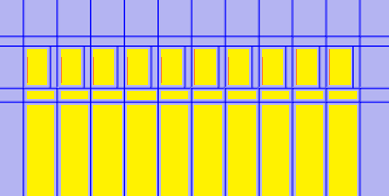 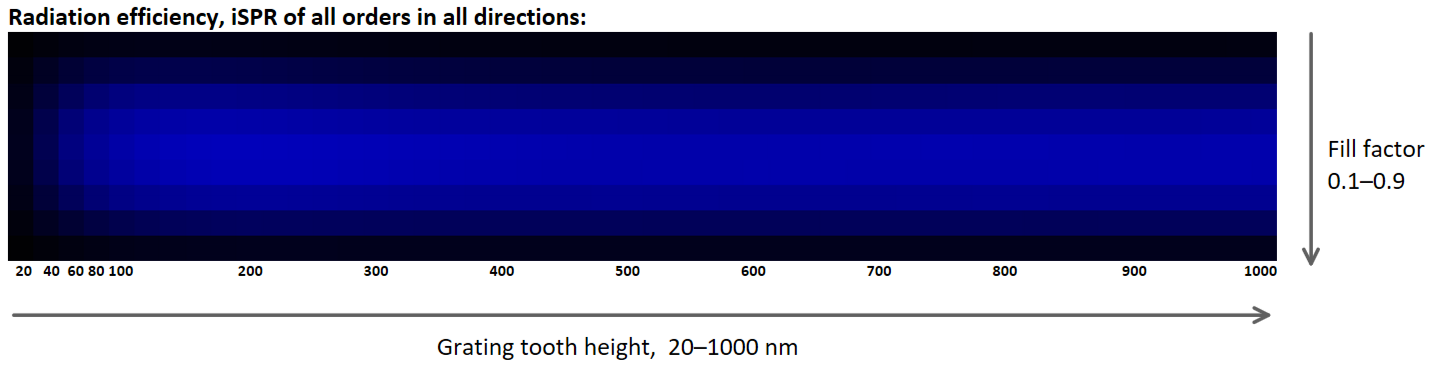 55 meV
energy  x 3
SiO2
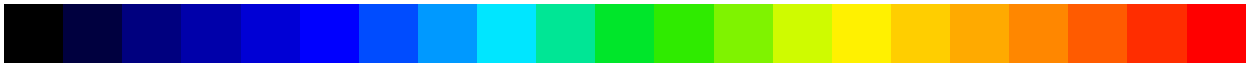 Optimization for resonant structure (vacuum-Si-SiO2)
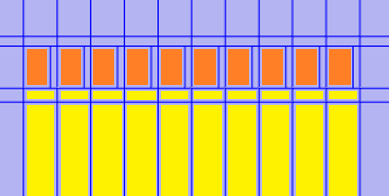 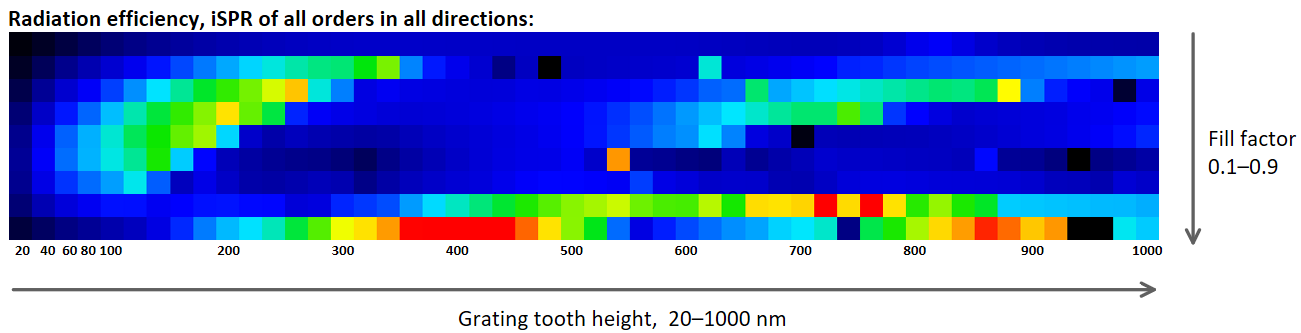 Si
energy
SiO2
0 meV
‹#›
90 meV per electron (quantum efficiency 5%)
Fiber coupling of internal Smith–Purcell radiation
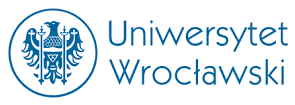 30 keV
d = 70 nm
a = 200 nm
λ⟂ = 731 nm
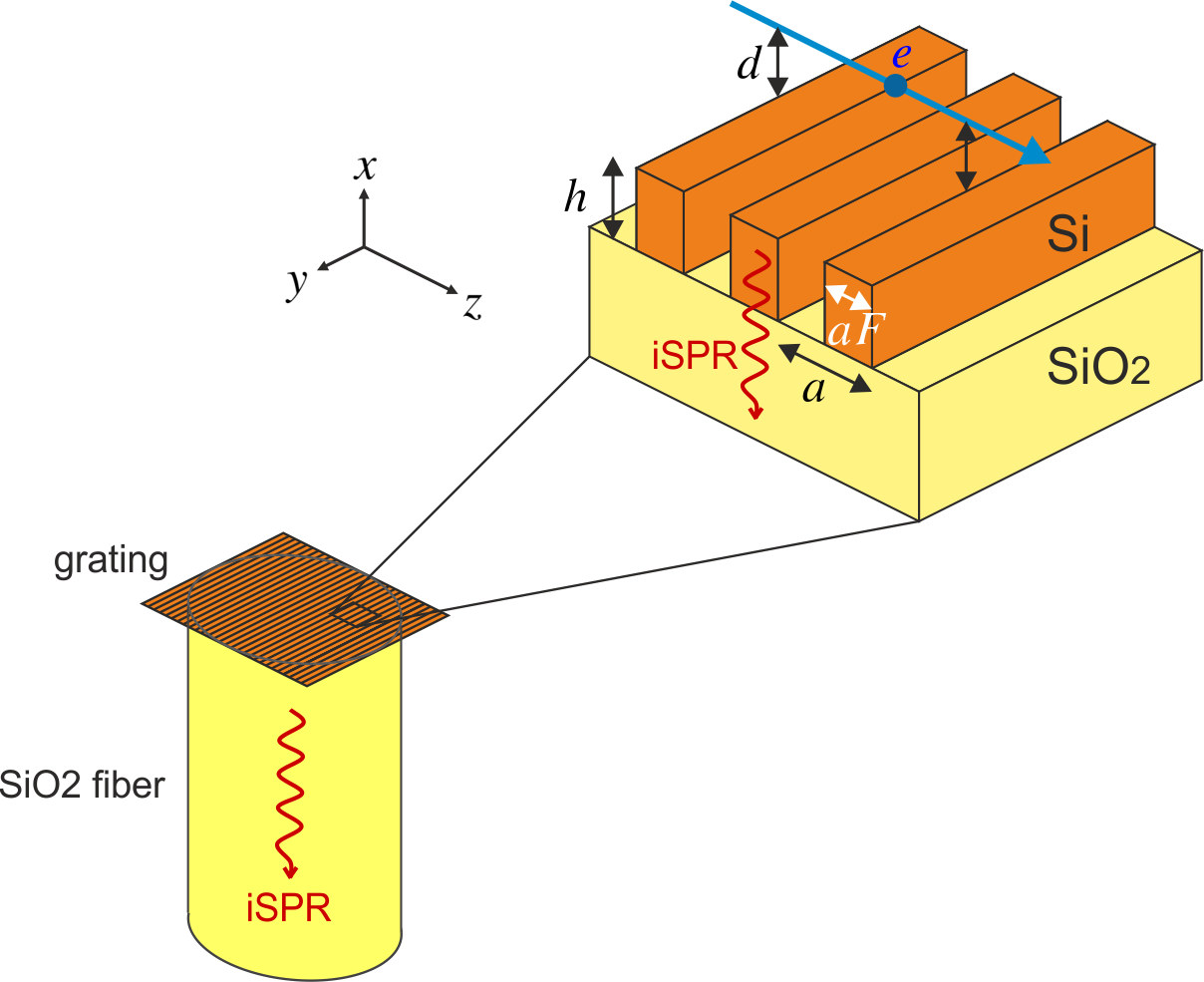 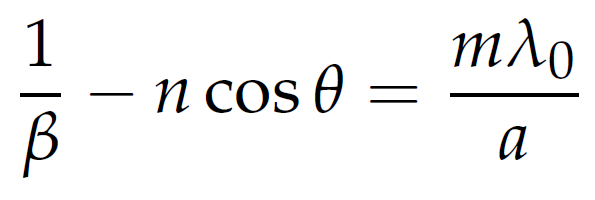 NA=0.22
}
clading
± NA
NA=1.06
vacuum
idea by Yenchieh Huang
core
200 μm diameter
200 μm / 240 nm 
= 833 grating periods
‹#›
Thorlabs FG200UEP
idea by Dylan S. Black
Radiation within numerical aperture
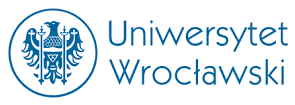 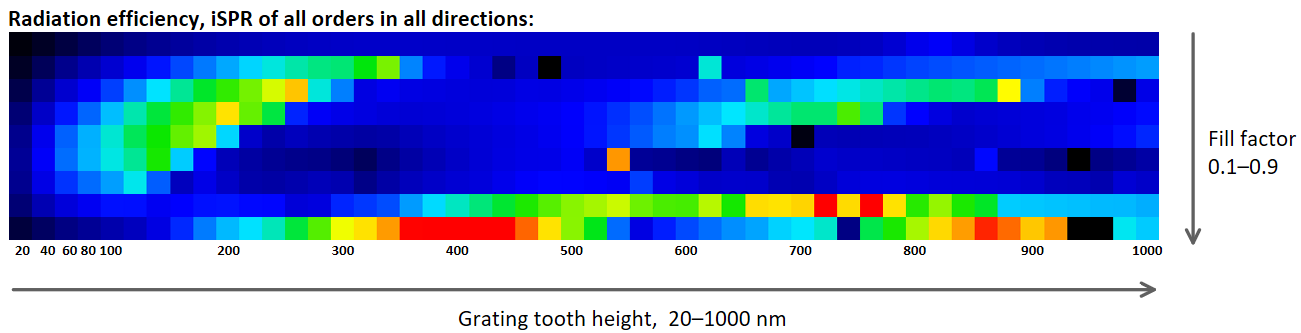 radiated energy per electron
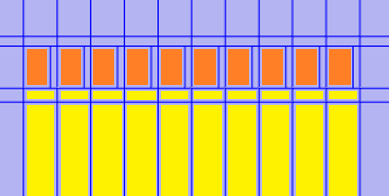 all direc-tions
Si
energy
90 meV per electron (quantum efficiency 5%)
SiO2
55 meV
energy  x 3
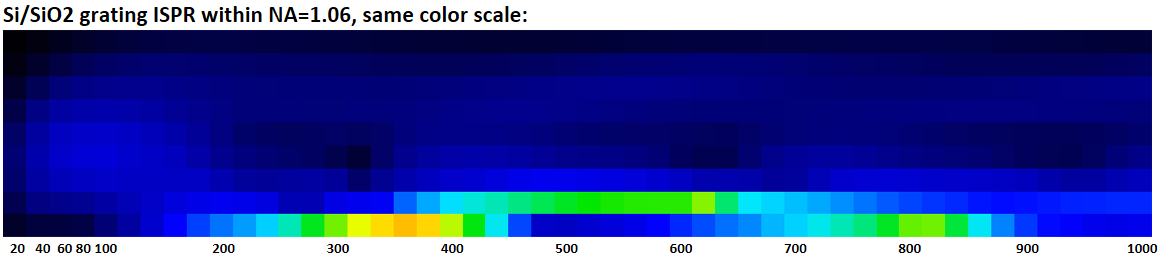 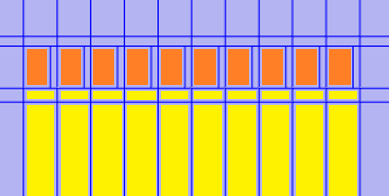 Si
energy
NA=1.06
42 meV per electron
SiO2
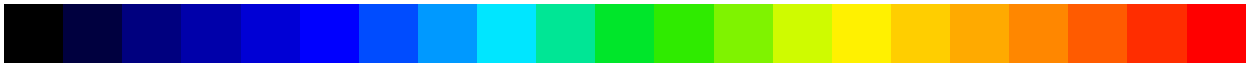 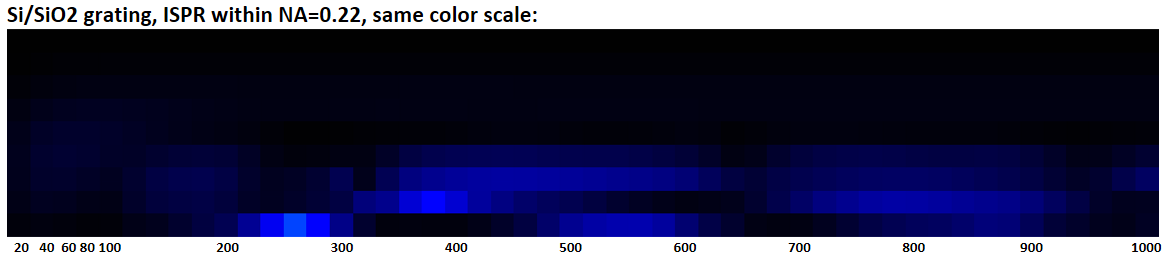 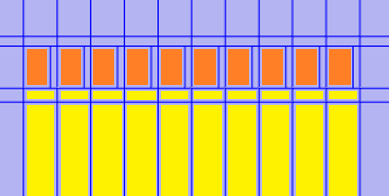 Si
16 meV per electron
energy
NA=0.22
SiO2
0 meV
‹#›
Reason for iSPR radiation enhancement?
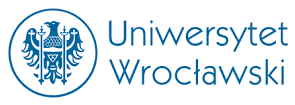 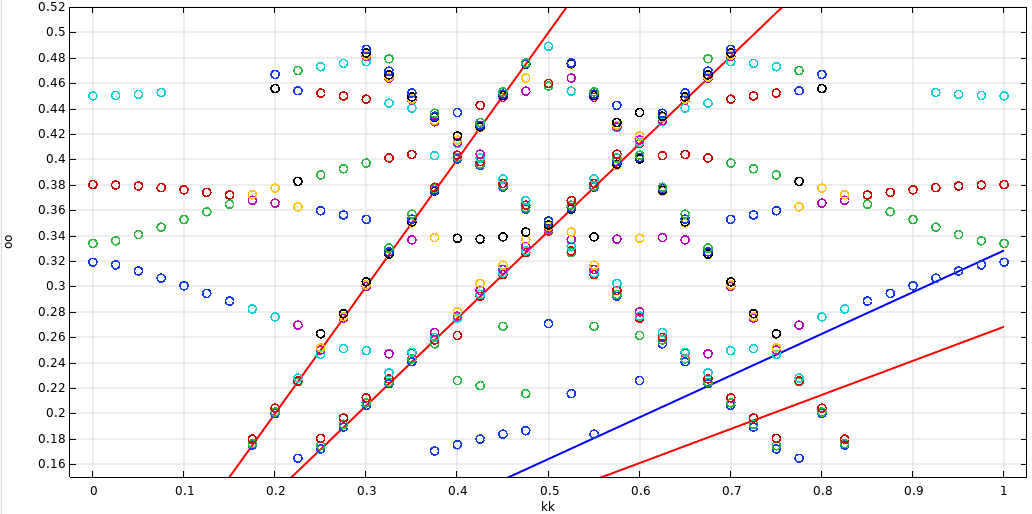 light line – silica
light line – vacuum
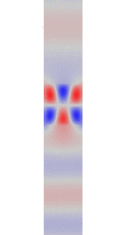 radiating 2
Photonic band diagram, grating eigenmodes for (F=0.9, h=260 nm).
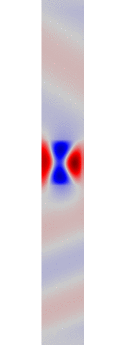 BIC2
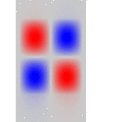 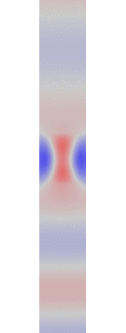 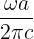 radiating 1
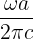 0.334
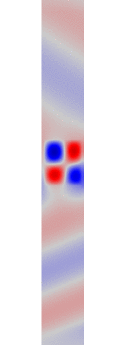 0.319
electron line, 30kV
β=.32838
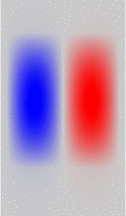 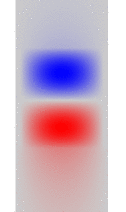 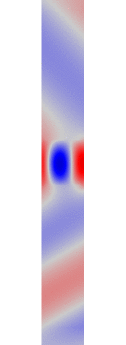 BIC1
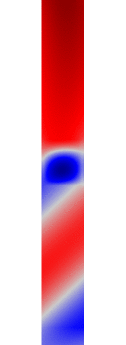 light line – silicon
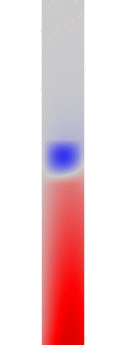 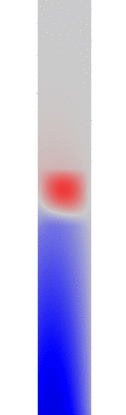 ‹#›
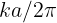 Reason for iSPR radiation enhancement?
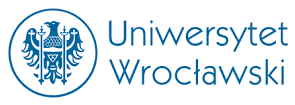 Puzzle: Why is the (F=0.9, h=260 nm) grating so good?
Resonance of the electron with grating eigenmodes?
• Instead of β=0.328 (corresponding to 30 kV), I tried β=0.30, 0.31, … , 0.40.   
• For each β, the frequency of the perpendicular SP radiation is different.
• For each β, the extent of the curve in ω corresponds to radiation captured within the aperture range 0.22 of the perpendicularly attached fiber.
• Area under the curve corresponds to captured energy
• Most energy is emitted around the frequency of an ordinary Q=24 mode (radiating mode)
Q=∞
Q=24
Q=∞
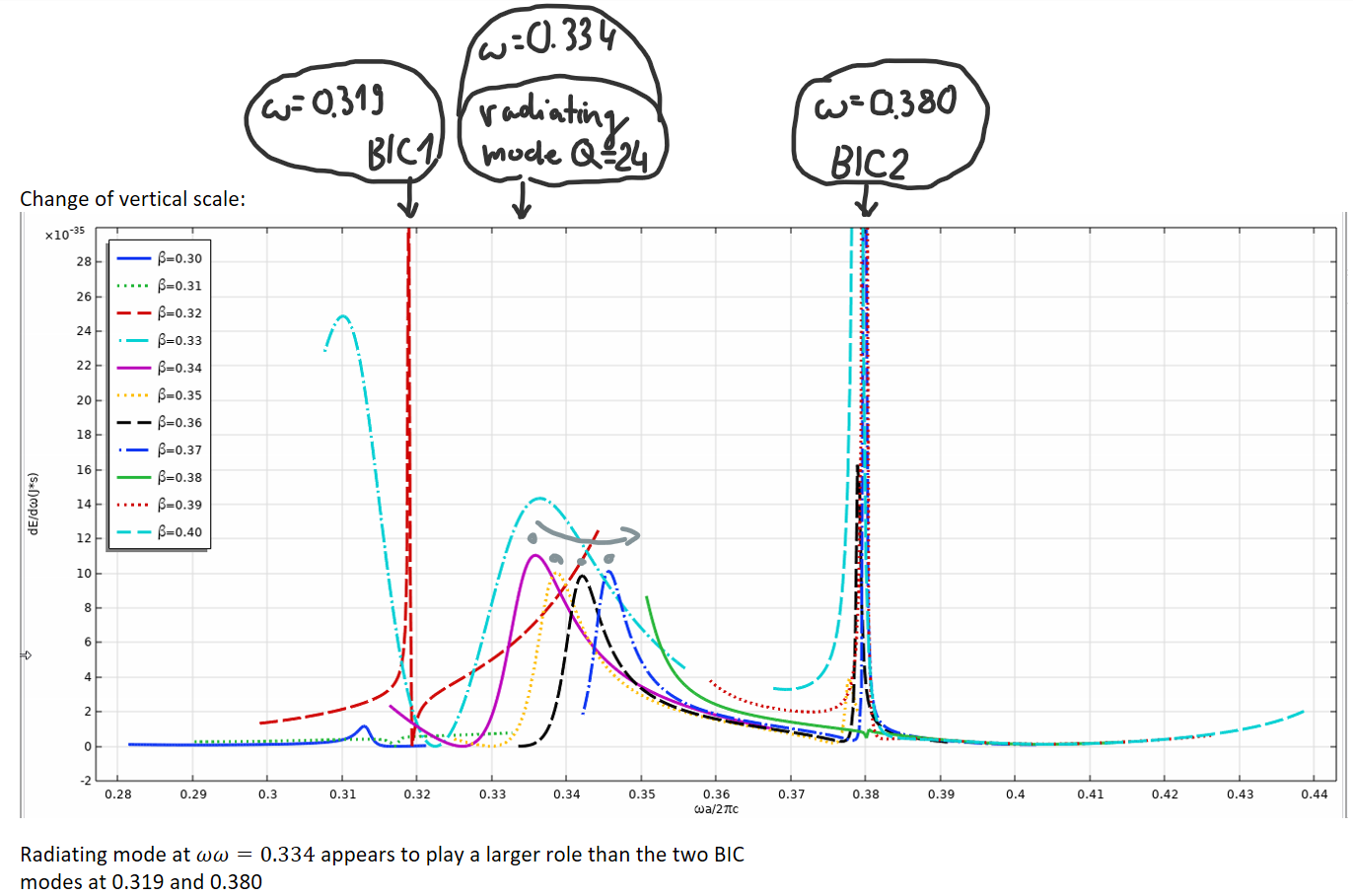 design
electron
energy
Energy per unit frequency
Normalized frequency
‹#›
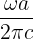 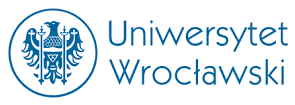 Accurate radiation energy for finite gratings?
‹#›
Time vs. frequency domain simulations
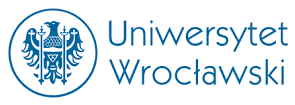 radiation
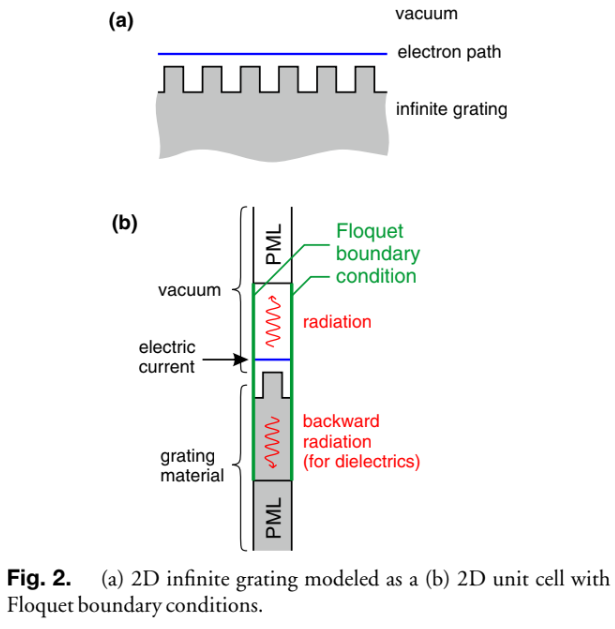 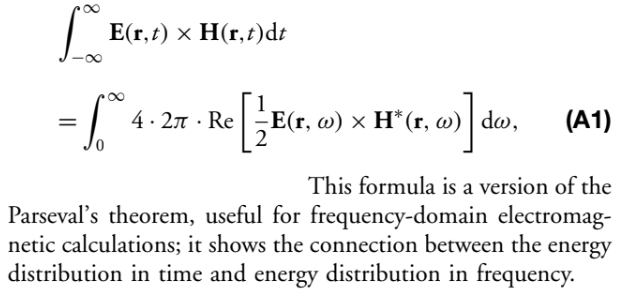 radiation
Number of grating periods
1000
100
10
∞(Floquet b.c.)
1
‹#›
Animations, time domain, guided energy
Si/SiO2, F.9h420
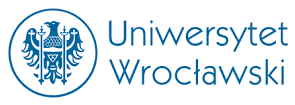 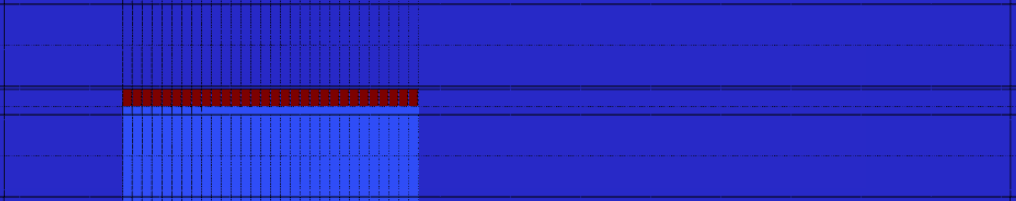 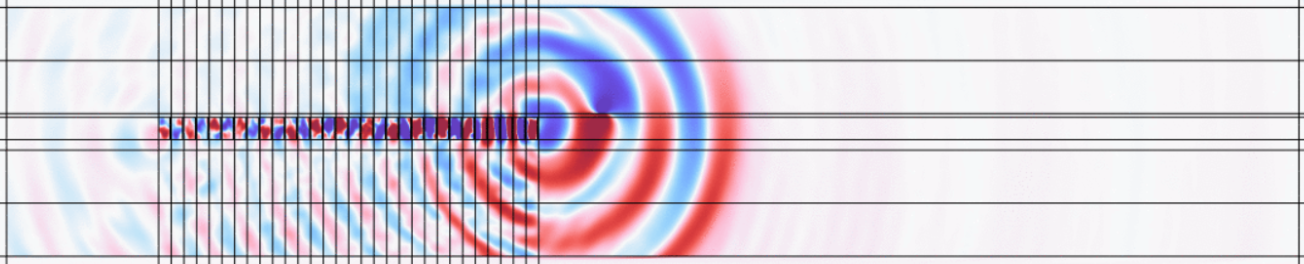 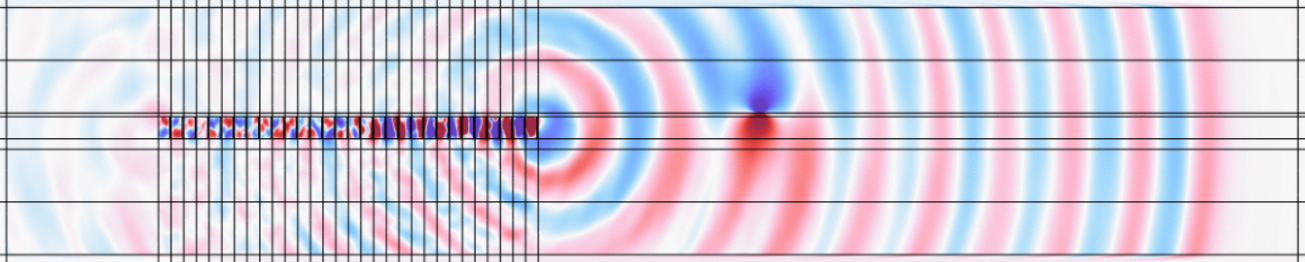 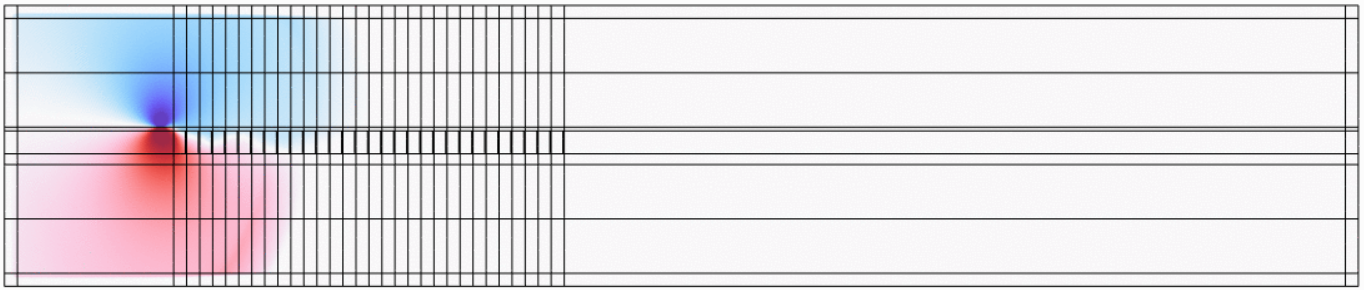 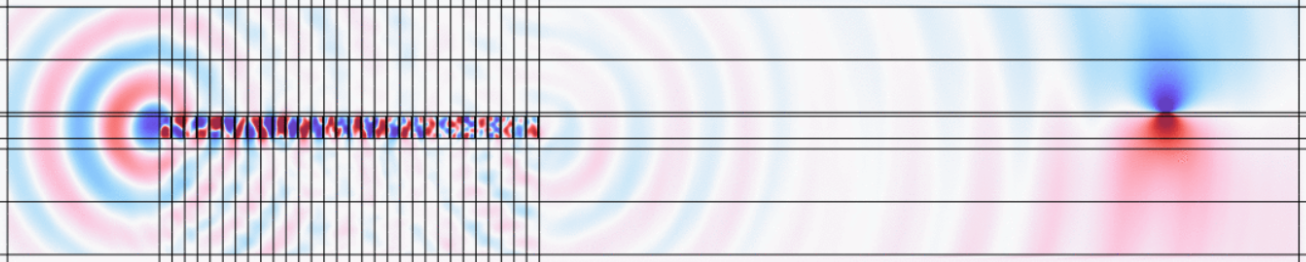 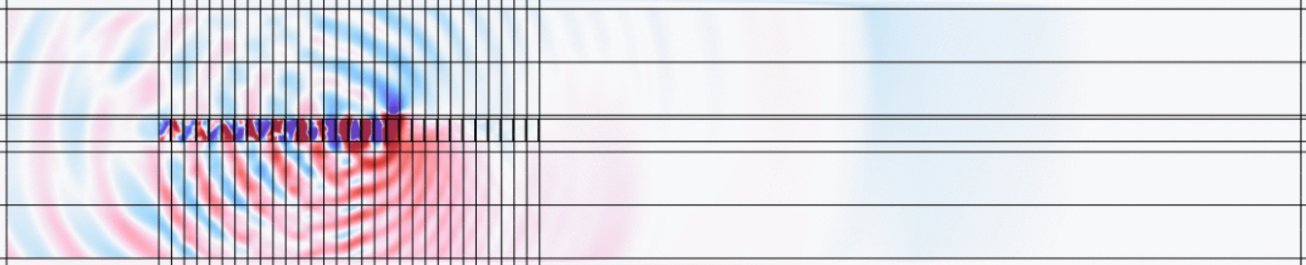 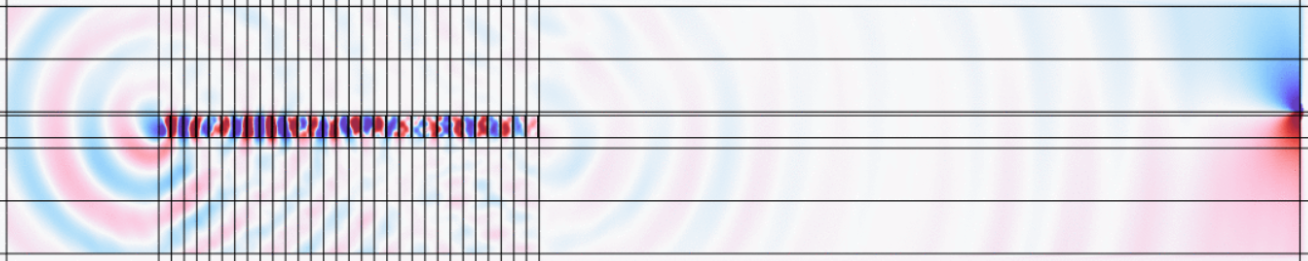 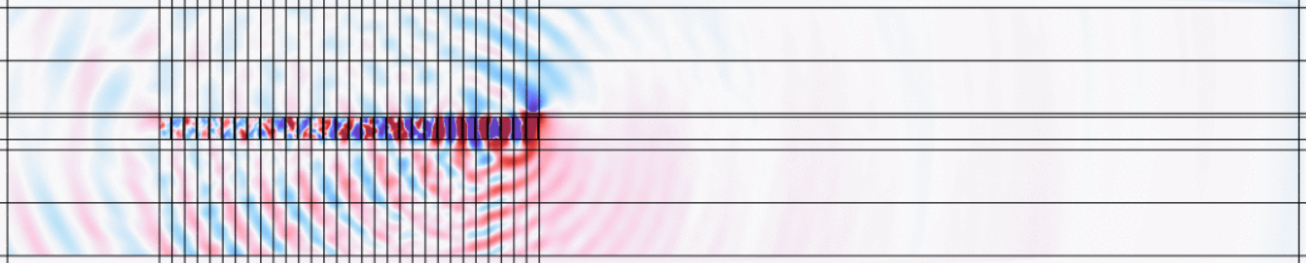 ‹#›
Track energy with Poynting’s theorem
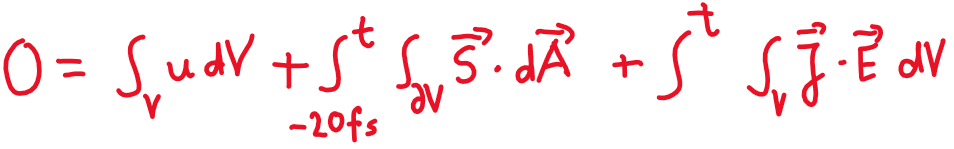 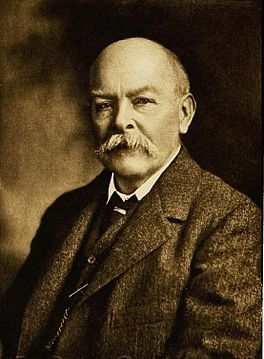 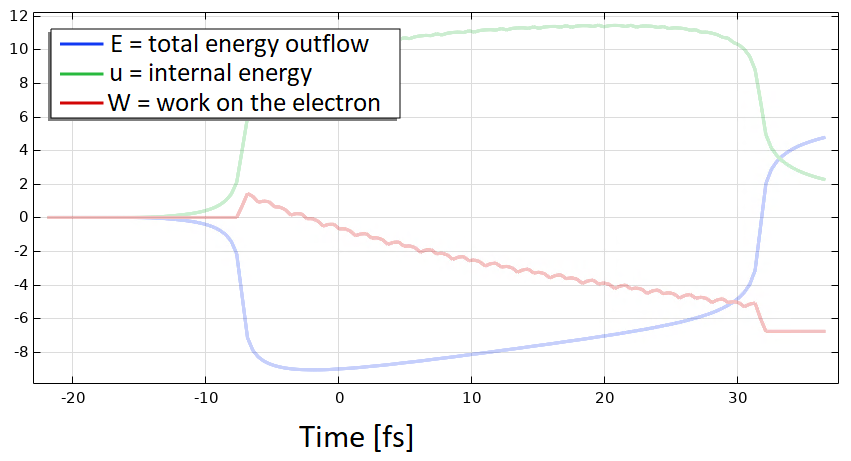 All vacuum
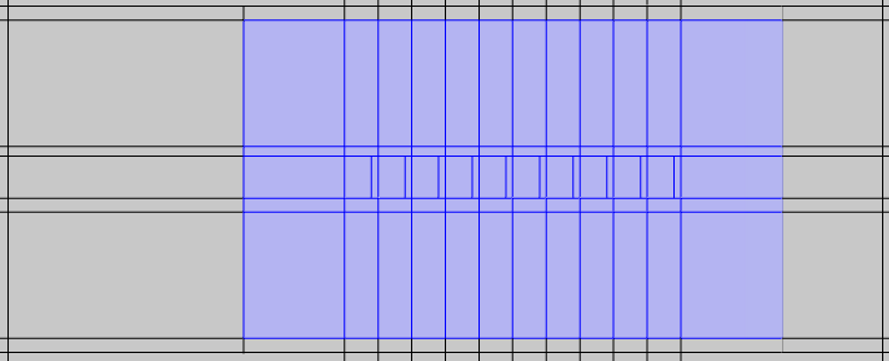 Energy [meV]
V
Preliminary results
electric charge
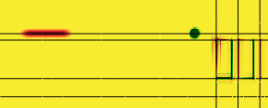 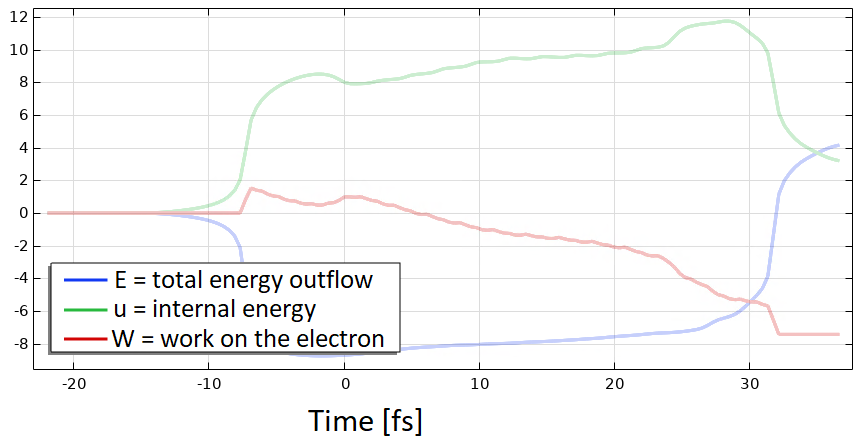 Si/SiO2
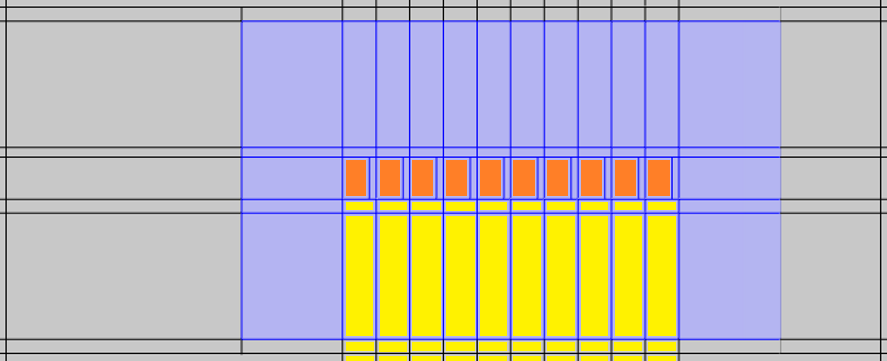 Energy [meV]
Work in progress…
V
‹#›
Summary: Internal Smith–Purcell radiation (iSPR)
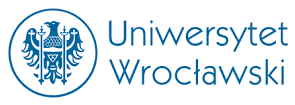 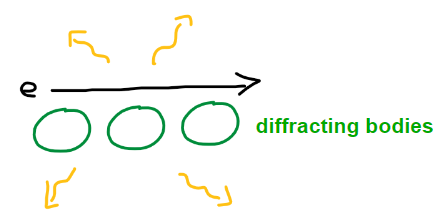 SPR and iSPR (including Cherenkov) – highly tunable sources of electromagnetic radiation from charged particle beams travelling in vacuum near dielectric periodic structures
Frequency-domain simulation – fast, quantitative, benchmarked for …infinite… structures
Challange: similarly predict radiation from finite structures – more work needed – compare with slow time–domain simulations – track energy with Poynting theorem
Direct fiber coupling – simple and efficient way to capture iSPR
Grating eigenmodes, both high and low Q, enhance efficiency of SPR and iSPR, but optima for SPR and iSPR are different
CR benchmark
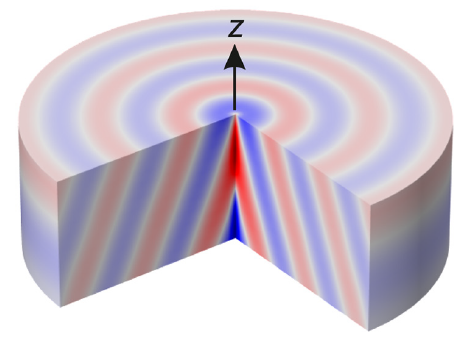 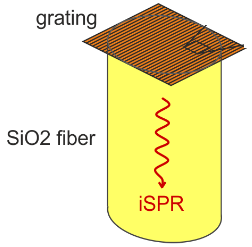 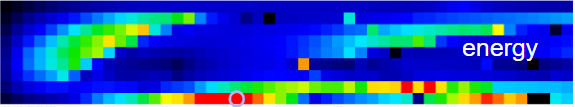 Thank you!
‹#›
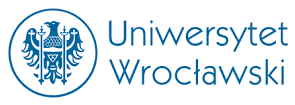 – – – – – – – – – – Supplementary slides – – – – – – – – – –
‹#›
Near field of the electron
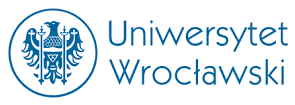 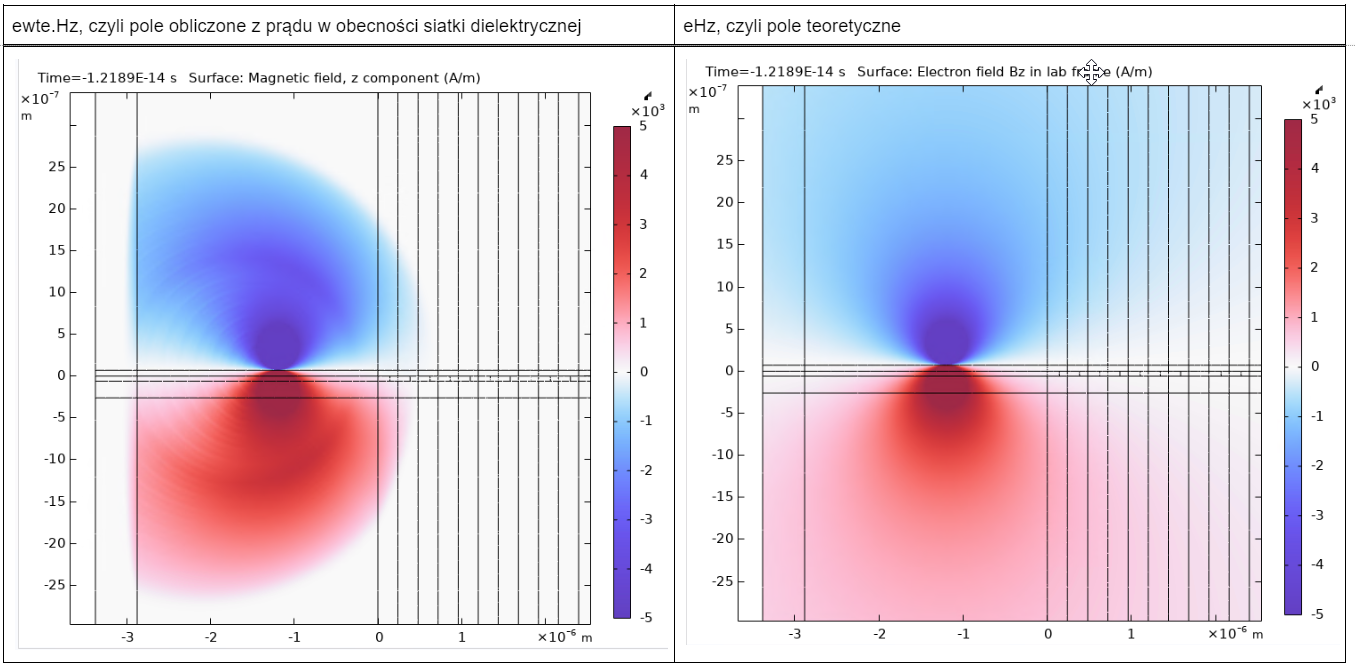 ‹#›
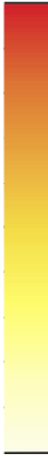 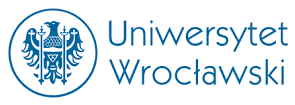 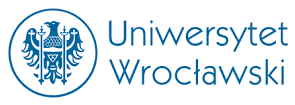 2D vs 3D optimization
efficiency
aF = ?
70 nm
e
Si
h = ?
SiO2
a = 240 nm
λ0 = 731 nm
to optical fiber
2D model
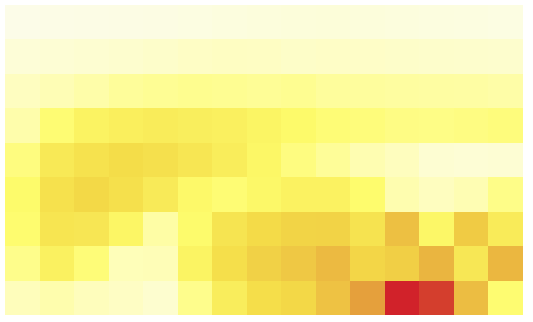 3D model
0.1
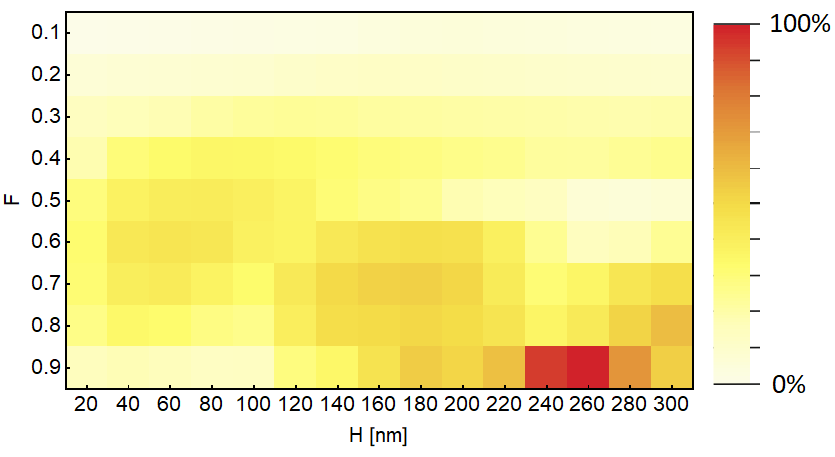 F
0.3
0.5
0.7
‹#›
h [nm]
0.9
20
100
200
300
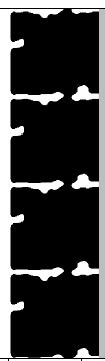 Inverse design
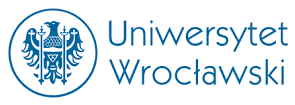 hollow regions and/or narrow slits “high duty”
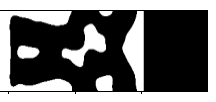 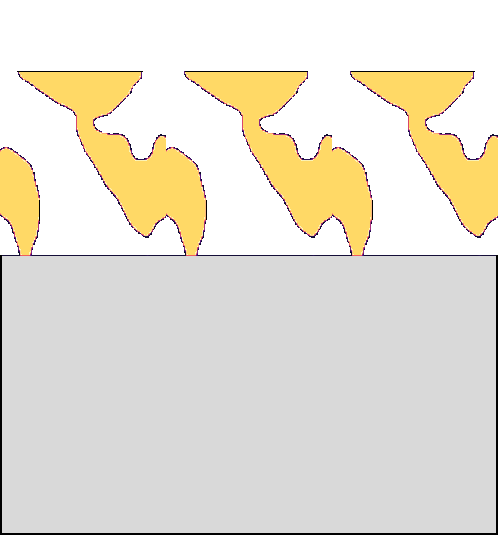 Si
SiO2
to optical fiber
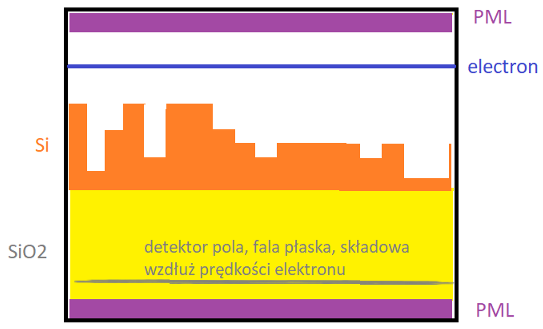 “Chimney constraint → high-fill-factor rectangular gratings”
‹#›
Force on the particle
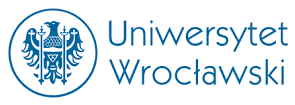 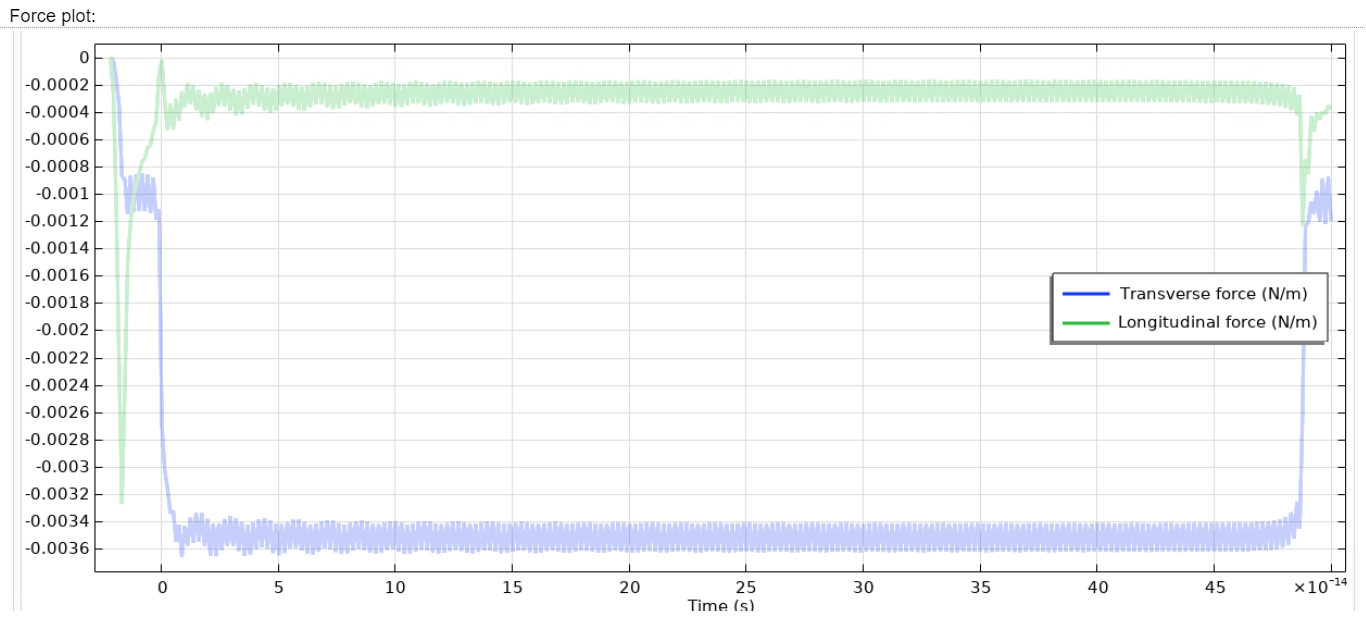 ‹#›
Radiation in 6 directions
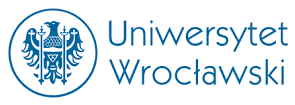 SPR
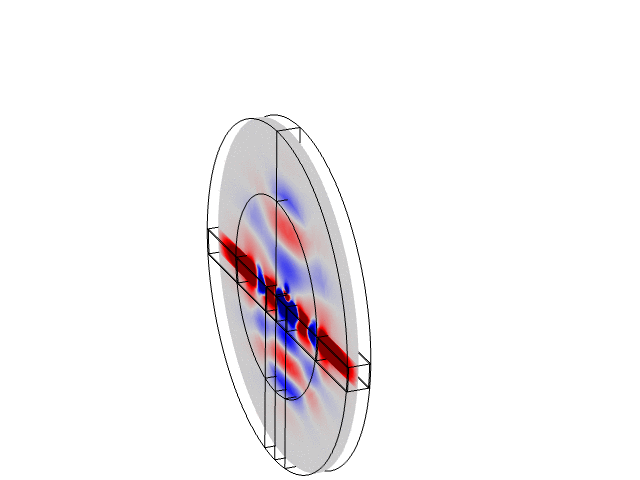 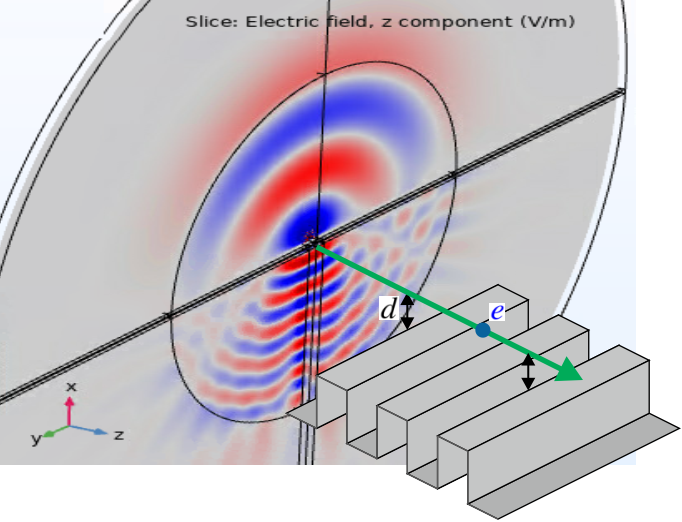 along the grooves
along the electron trajectory
along the grooves
iSPR
‹#›
‹#›
Energy decay in a Si/SiO2 grating
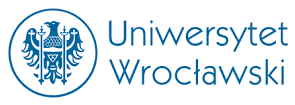 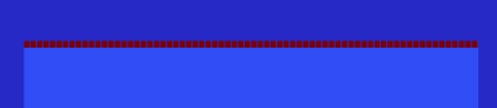 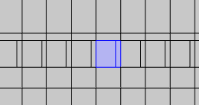 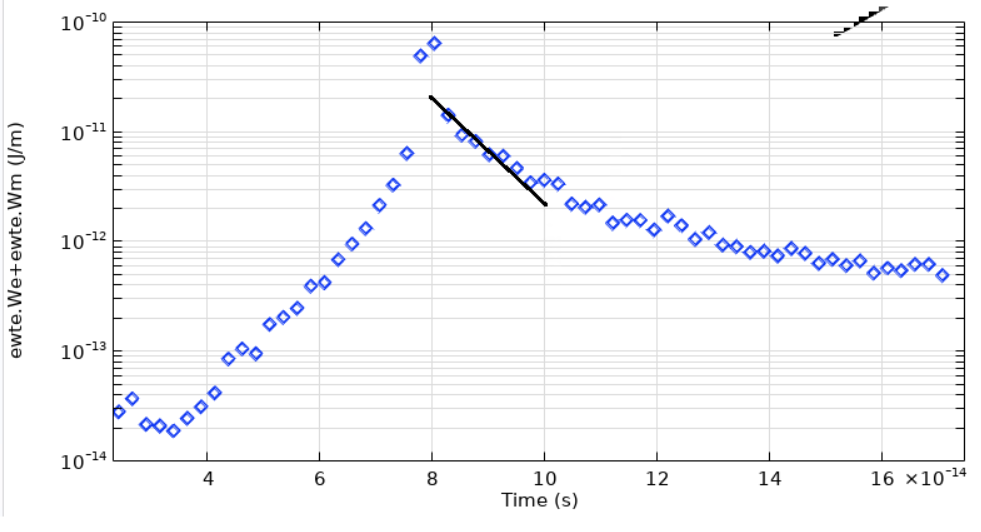 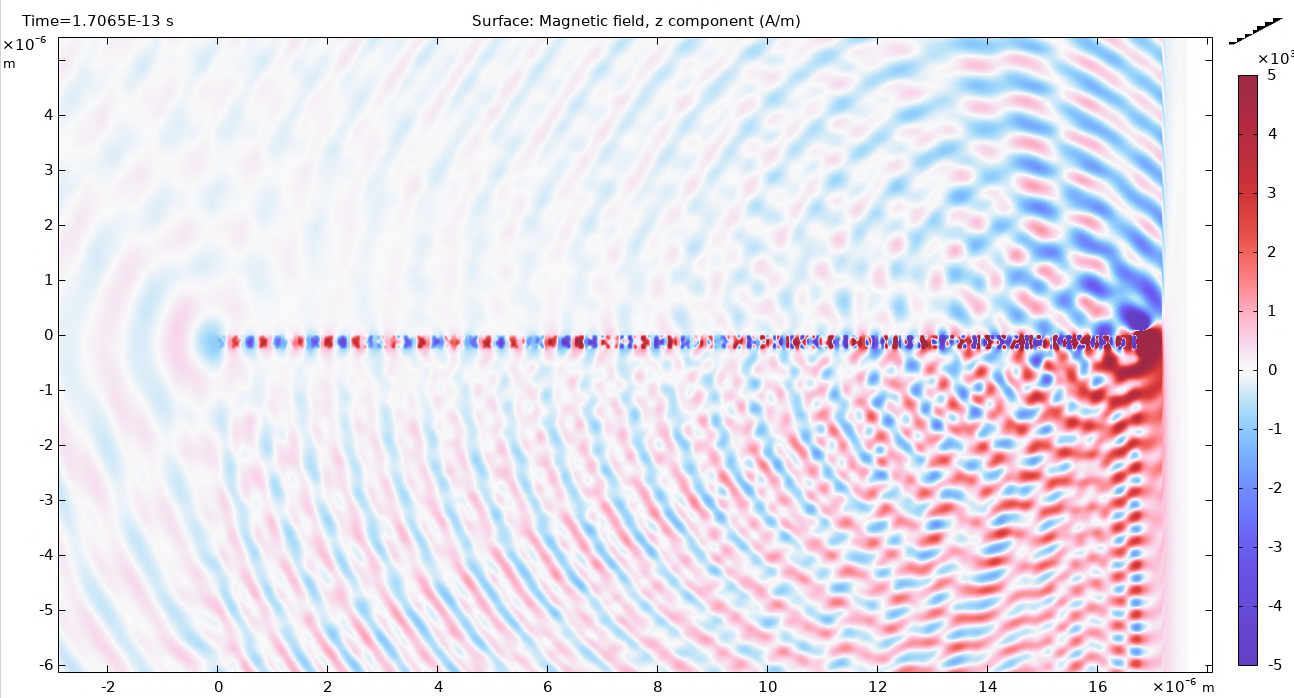 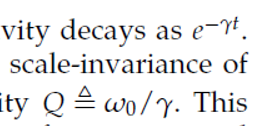 energy decay: 1 order of magnitude / 20fs
2.44 fs – characteristic time – time of flight over one unit cell = period of SP radiation in the perpendicular direction
w0=2pi/2.44fs=2.58E15 [1/s]
Q = 2.58E15[1/s]/1.15E14[1/s] = 22
‹#›
Xxx
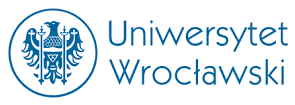 ‹#›